Academy of Architecture for Health On-line Professional Development
Holding Ourselves to Higher Standards:
   Healthy Materials Every Time

Beyond the Basics Series 
12 February, 2019

2:00 pm – 3:00 pm ET
1:00 pm – 2:00 pm CT
12:00 am – 1:00 pm MT
11:00 am – 12:00 pm PT
Presenters
Jean Hansen, FIIDA, LEED Fellow, CID, EDAC, AAHID 
HDR
Anne Hicks Harney, FAIA, LEED Fellow, CSI CCS
Long Green Specs 

Tanya Mejia, AICP, LEED AP BD+C, WELL AP 
Perkins Eastman 

Susan Kaplan, CCS, LEED AP BD+C
HLW
Moderator
Rita Ho, LEED AP
Academy of Architecture for Health On-line Professional Development
Holding Ourselves to Higher Standards:
   Healthy Materials Every Time

Beyond the Basics Series 
12 February, 2019

2:00 pm – 3:00 pm ET
1:00 pm – 2:00 pm CT
12:00 am – 1:00 pm MT
11:00 am – 12:00 pm PT
Presenters
Jean Hansen, FIIDA, LEED Fellow, CID, EDAC, AAHID 
HDR
Anne Hicks Harney, FAIA, LEED Fellow, CSI CCS
Long Green Specs 

Tanya Mejia, AICP, LEED AP BD+C, WELL AP 
Perkins Eastman 

Susan Kaplan, CCS, LEED AP BD+C 
HLW
Moderator
Rita Ho, LEED AP
Beyond the Basics Series
The Academy’s multi-channel on-line approach provides emerging professionals, journeymen, and master professionals with convenient and economical opportunities to develop their chosen area of interest.
Beyond the Basics Series sessions are tailored to provide healthcare design professionals with sufficient exposure to jump-start interest in wanting to learn more.
Copyright Materials
This presentation is protected by US and International Copyright laws. Reproduction, distribution, display and use of the presentation without written permission of the speaker is prohibited.

© The American Institute of Architects 2019
Compliance Statement
“AIA Knowledge” is a Registered Provider with The American Institute of Architects Continuing Education Systems (AIA/CES).  Credit(s) earned on completion of this program will be reported to AIA/CES for AIA members.  Certificates of Completion for both AIA members and non-AIA members are available upon special request.
This program is registered with AIA/CES for continuing professional education.  As such, it does not include content that may be deemed or construed to be an approval or endorsement by the AIA of any material of construction or any method or manner of handling, using, distributing, or dealing in any material or product.
AIA/CES Reporting Details
All attendees will be eligible to receive:1 AIA LU/HSW (AIA continuing education)
In order to receive credit, each attendee must complete the webinar survey/report form at the conclusion of the presentation.
Follow the link provided:
in the Chat box at the conclusion of the live presentation; 
in the follow-up email you (or the person who registered your site) will receive one hour after the webinar.
Questions?
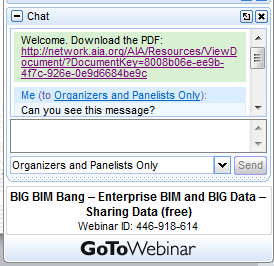 Submit a question to the moderator via the chat box.

Content-related questions will be answered during the Q&A portion at the end as time allows. 

Tech support questions will be answered by AIA staff promptly.
Holding Ourselves to Higher Standards: 
Healthy Materials Every Time
Presenters
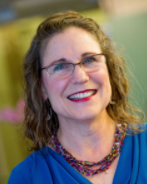 Tanya Mejia, Assoc. AIA, AICP, LEED AP BD+C, WELL AP
Associate, Sustainability Specialist
Perkins Eastman
AIA Materials Knowledge Working Group
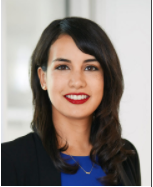 Jean Hansen, FIIDA, LEED Fellow, CID, WELL AP, EDAC, AAHD
Sustainable Principal
HDR Architecture, Inc
AIA Materials Knowledge Working Group
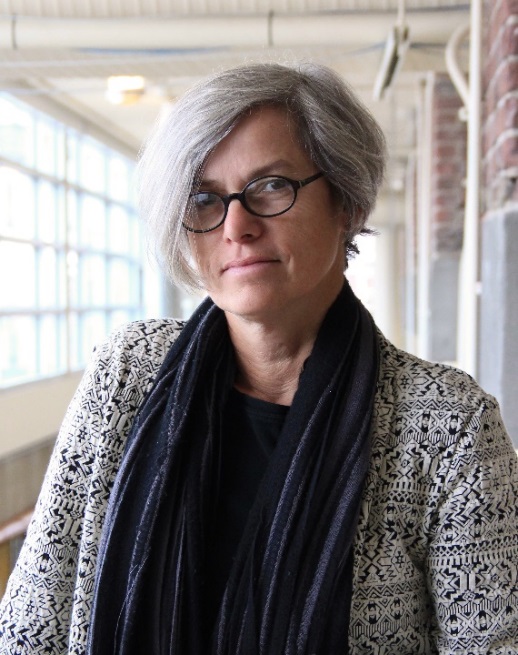 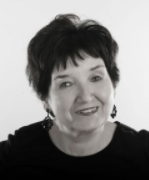 Susan Kaplan, CCS, LEED AP BD+C
Director of Materials Technology
HLW International
Anne H. Harney, FAIA, 
LEED Fellow
Principal and Founder
Long Green Specifications
AIA COTE Advisory Group
Holding Ourselves to Higher Standards:
   Healthy Materials Every Time
Safe v Legal
Safe v Legal
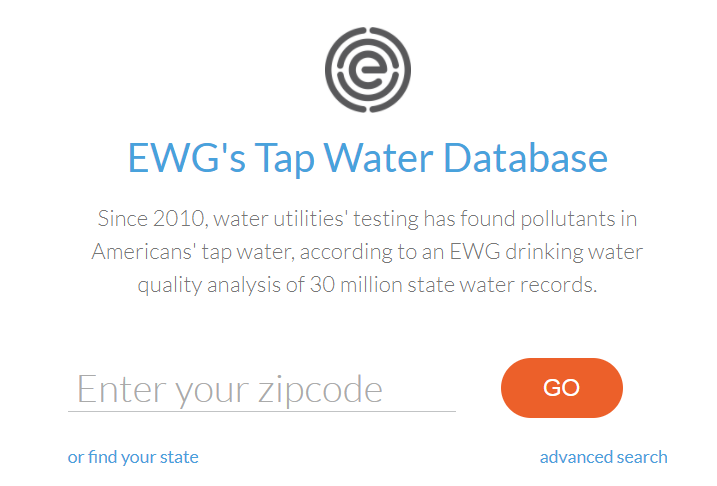 “Architects have a greater ability to improve public health than medical professionals.”

Dr. Claudia Miller, Assistant Dean, University of Texas School of Medicine

HKS Architects GreenWeek 2013
Safe v Legal
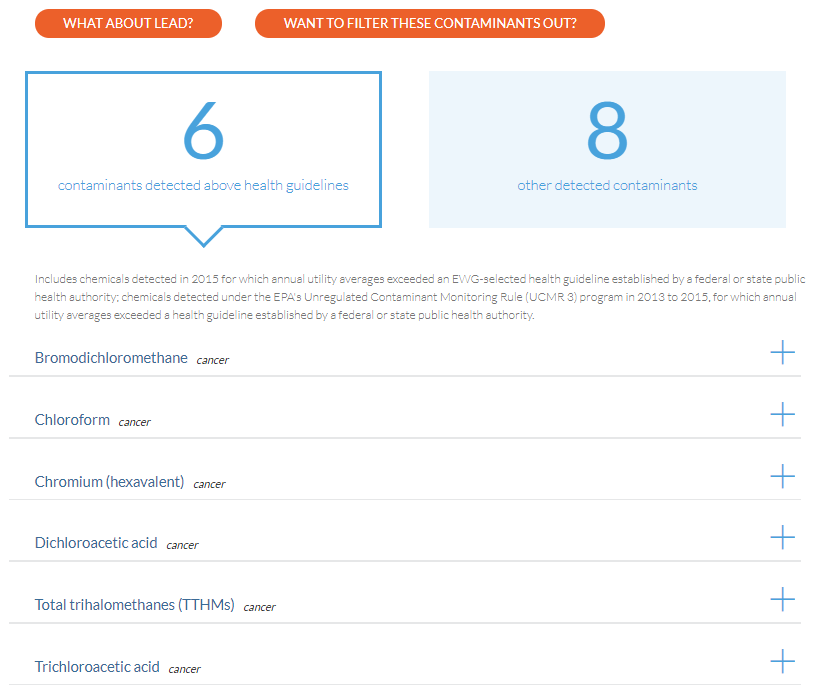 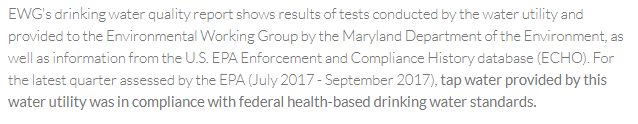 …tap water provided by this water utility is in compliance with federal health-based drinking water standards.
Safe v Legal
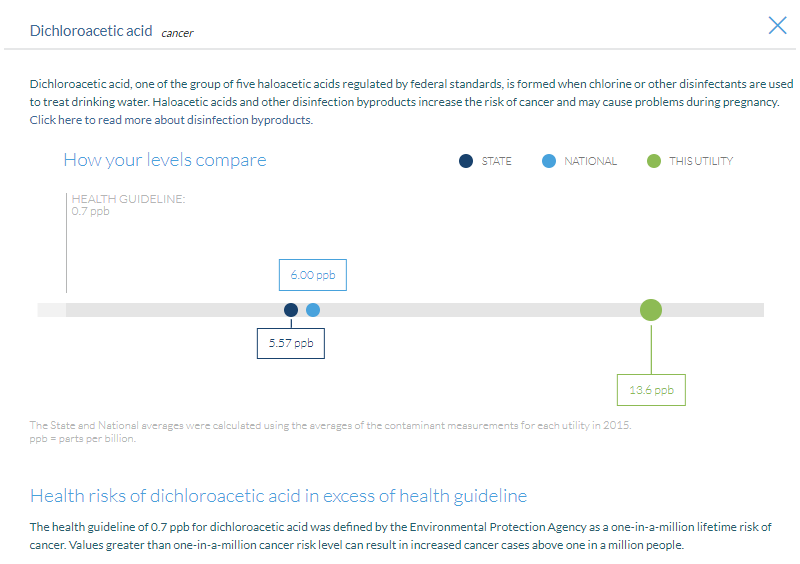 The Rating Systems
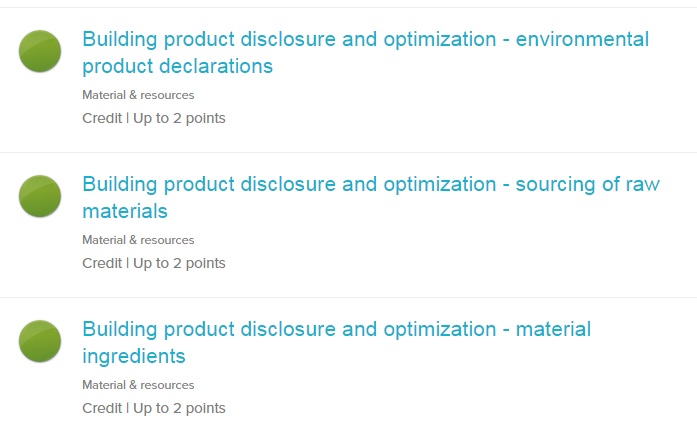 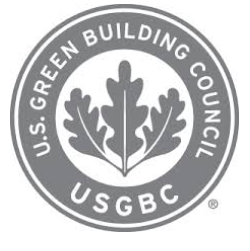 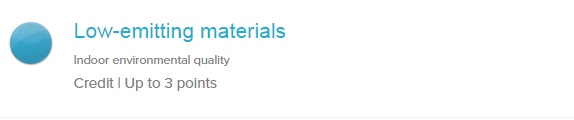 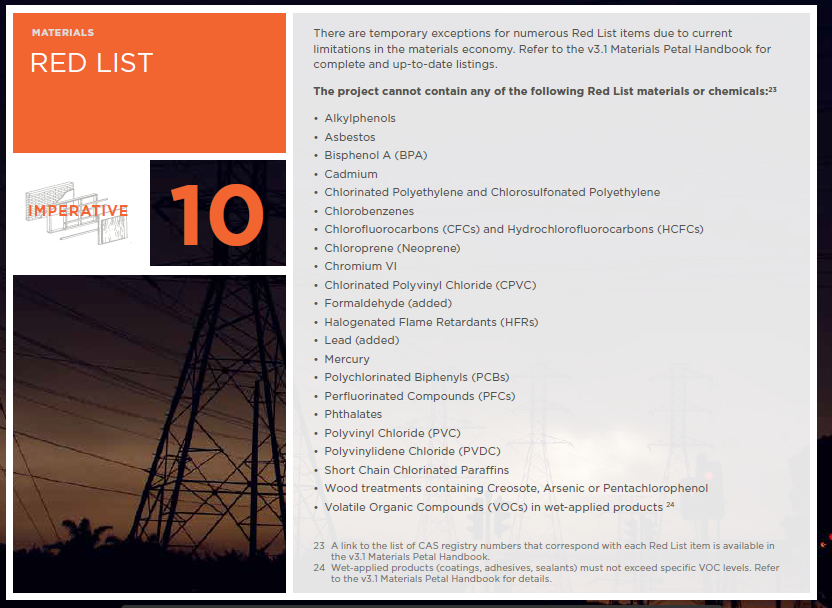 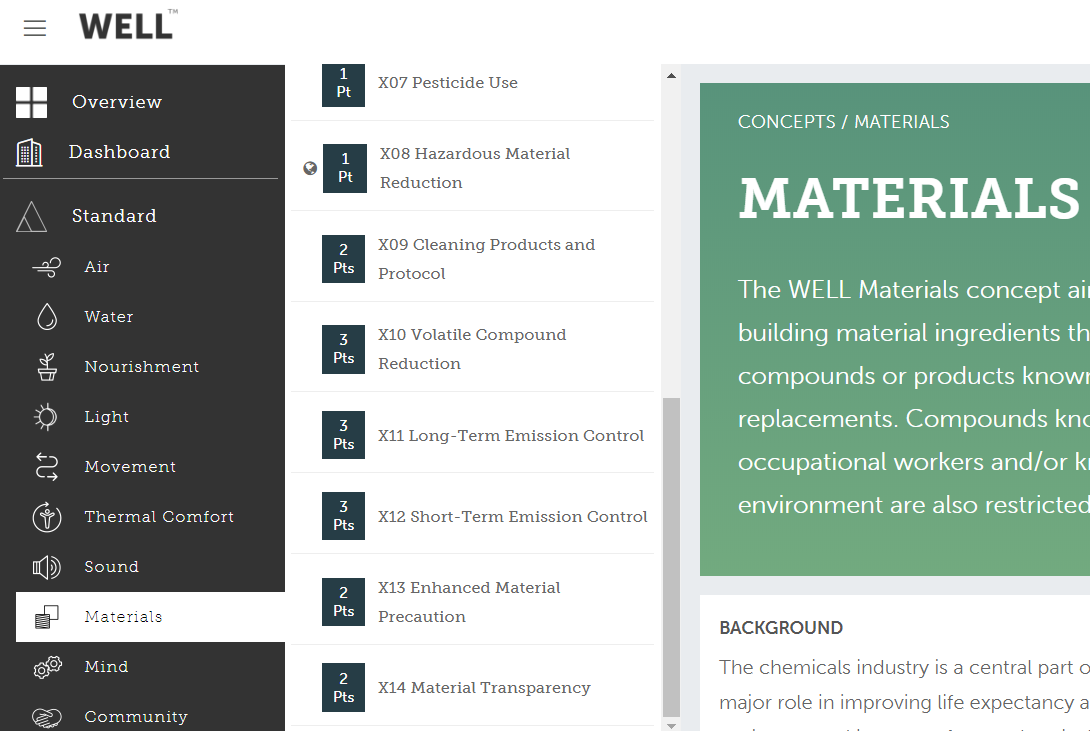 Commonalities
VOC Requirements:
CDPH
SCAQMD Rule 1113
SCAQMD Rule 1168
Commonalities
VOC Requirements:
CDPH
SCAQMD Rule 1113
SCAQMD Rule 1168
FSC Wood
Commonalities
VOC Requirements:
CDPH
SCAQMD Rule 1113
SCAQMD Rule 1168
FSC Wood
Material Transparency
Declare labels
Cradle to Cradle Certification
Health Product Declarations
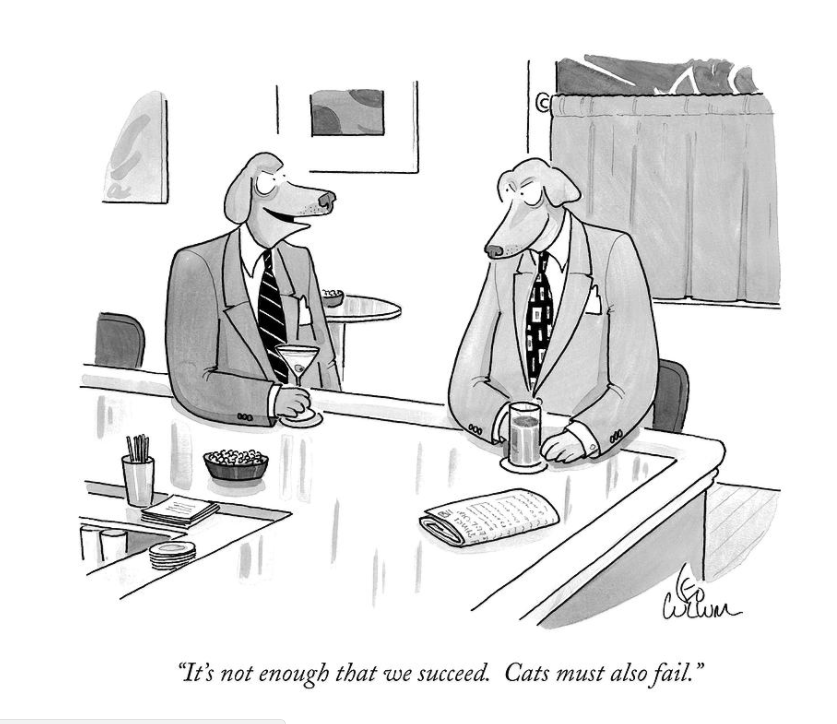 Organize an Approach
We are ALL Exposed
CDC’s ongoing analysis of 200 + environmental chemicals in blood and urine
Demonstrates widespread exposure to many chemicals
Biomonitoring of 20 health care workers
PBDEs
Mercury 
PFCs
Phthalates 
Triclosan
BPA
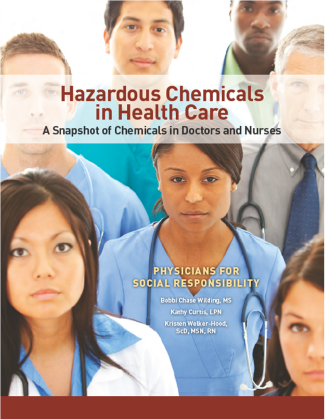 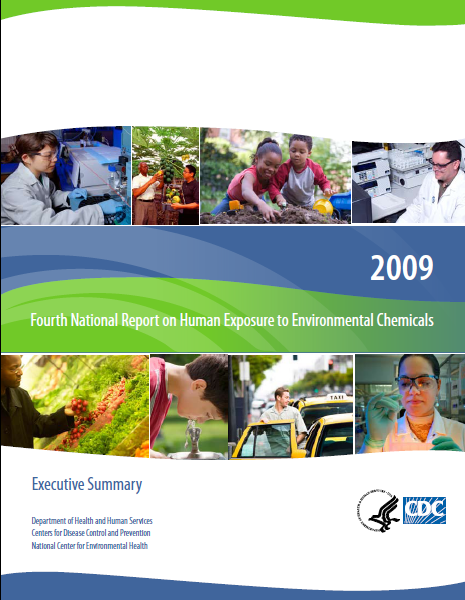 Multiple Routes of Exposure
Inhalation
Most Americans spend up to 90% of time indoors
U.S. EPA: Indoor air can have higher levels of pollutants than outside levels
Cross placenta transfer
Breast feeding
Dermal
Ingestion
Approach
Product Comparisons or Building Design

VOC / Emissions
Ecolabels / Standards
Content / Transparency 
Sustainable Attributes, i.e.: Recycled
Designed for Reuse / Disassembly
Installation Methods
Maintenance / Green Cleaning
Warranty
Standards, Drivers, and Tools
LEED Materials Credits (MR)
Red List – Living Building Challenge 
WELL Building Standard
BIFMA “level” 
Perkins + Will “Precautionary List”
“Six Classes”
Health Product Declaration (HPD)
Cradle to Cradle (C2C)
Declare
Project Focus
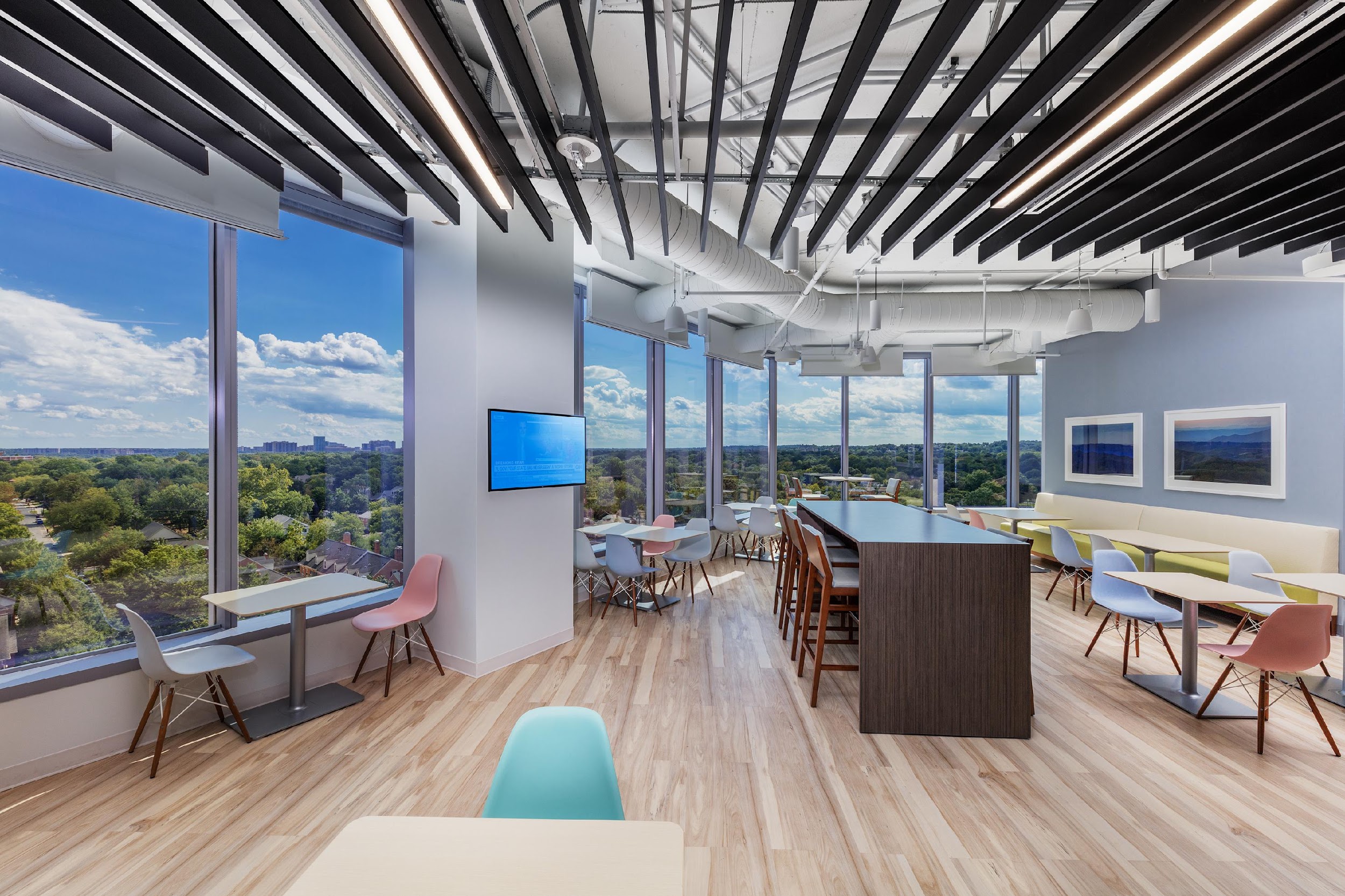 Where are we and what are we doing here?
How does this affect product choice?
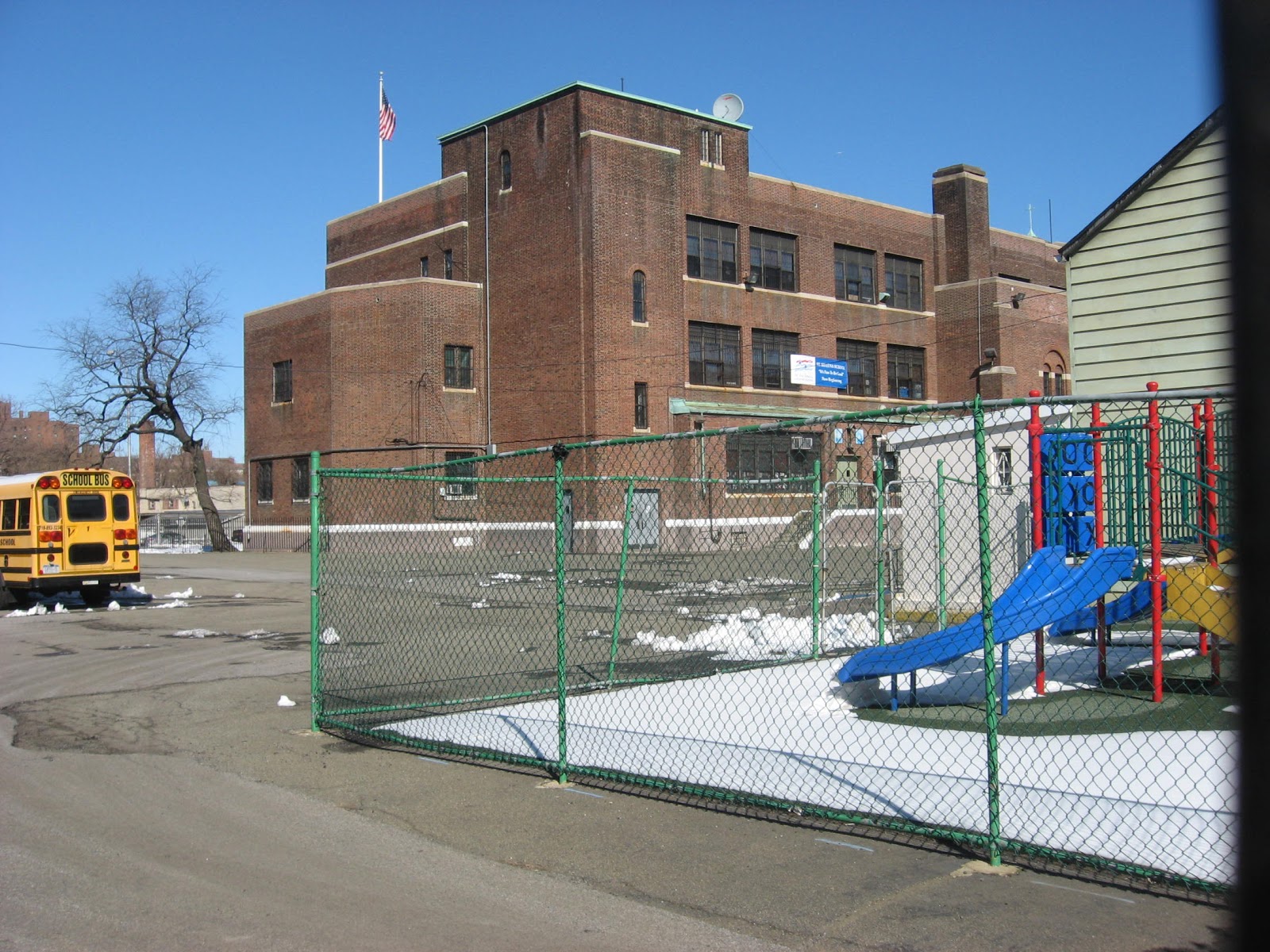 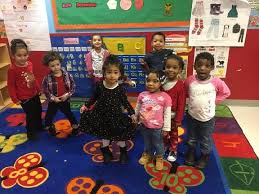 Kindergarten In Bronx, NY?





Hospital in Miami, FL?
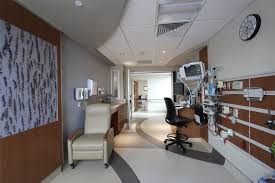 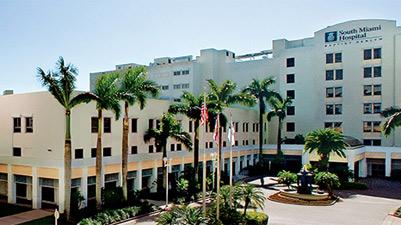 Example:
Starting to select a healthy flooring product for a Day Care Center in Florida
All bets are not off when you are selecting healthier products.

They still must function.
Practice Area Application
Common Materials
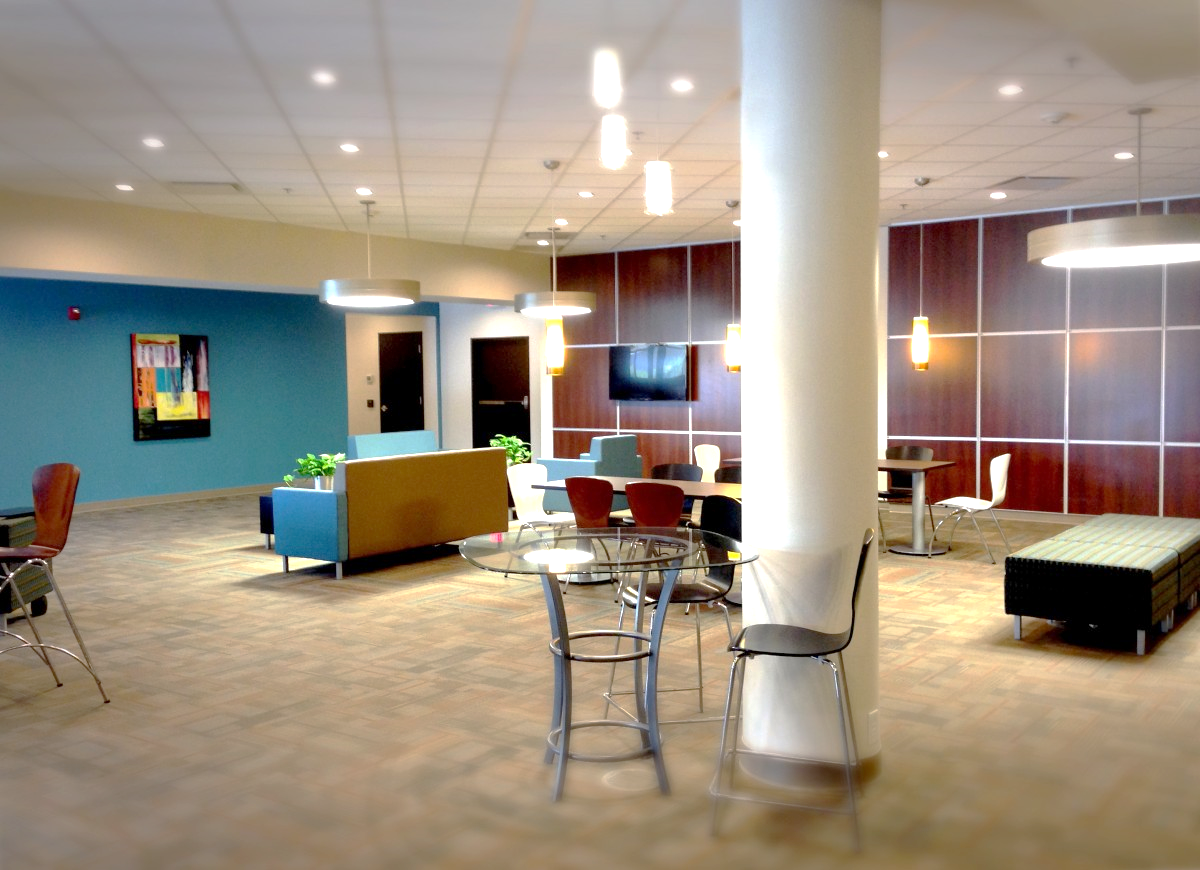 Formaldehyde
(carcinogen, reproductive & developmental toxicity)
Antimicrobials
(possible hormone disruption, antibiotic resistance)
Phthalates
(endocrine disruptors, developmental toxicity)
Flame Retardants
(endocrine disruptors, neurodevelopmental problems)
Perfluorinated Compounds (PFCs)
(endorine disruptor, carcinogen, reproductive & developmental toxicity)
Isocyanates
(asthmagen)
Potential Effects
Practice Area 1 - Healthcare
Growing Concern for Healthy Interiors
Flame retardants
Formaldehyde
Perfluorinated chemicals
PVC (vinyl) and phthalates
Antimicrobials
Heavy metals 
Chromium (hexavalent or trivalent)
Healthier Hospitals
Over 1307 hospitals enrolled nationally 
25% of hospitals committed to Safer Chemicals Challenge
Healthier Hospitals (HH): Healthy Interiors Goal
Ensure that 30% of the annual volume of furnishings and furniture purchases (based on cost) eliminate the use of:
Flame Retardants 
PVC (Vinyl)
Formaldehyde
Perfluorinated Compounds (PFCs)
Antimicrobials
Chemicals Found in Health Care (HHI)
Flame Retardants 
Electronics, building insulation, upholstered furniture, fabrics, wires & cabling
PVC
Furniture, fabrics, flooring, wall coverings
Formaldehyde
Furniture, fabrics, adhesives 
PFCs 
Furniture, fabrics, carpeting 
Antimicrobials 
Furniture, fabrics, flooring, countertops
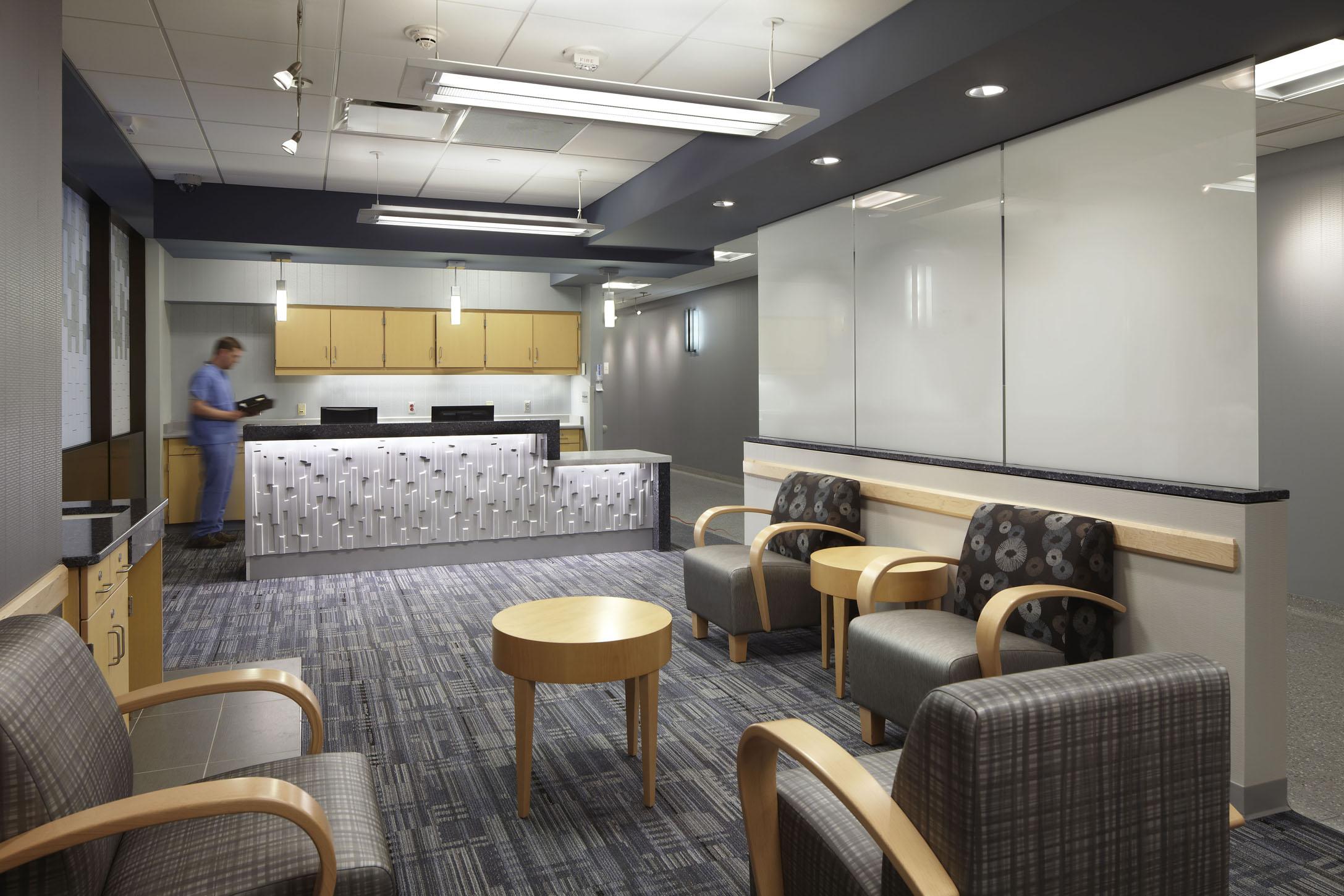 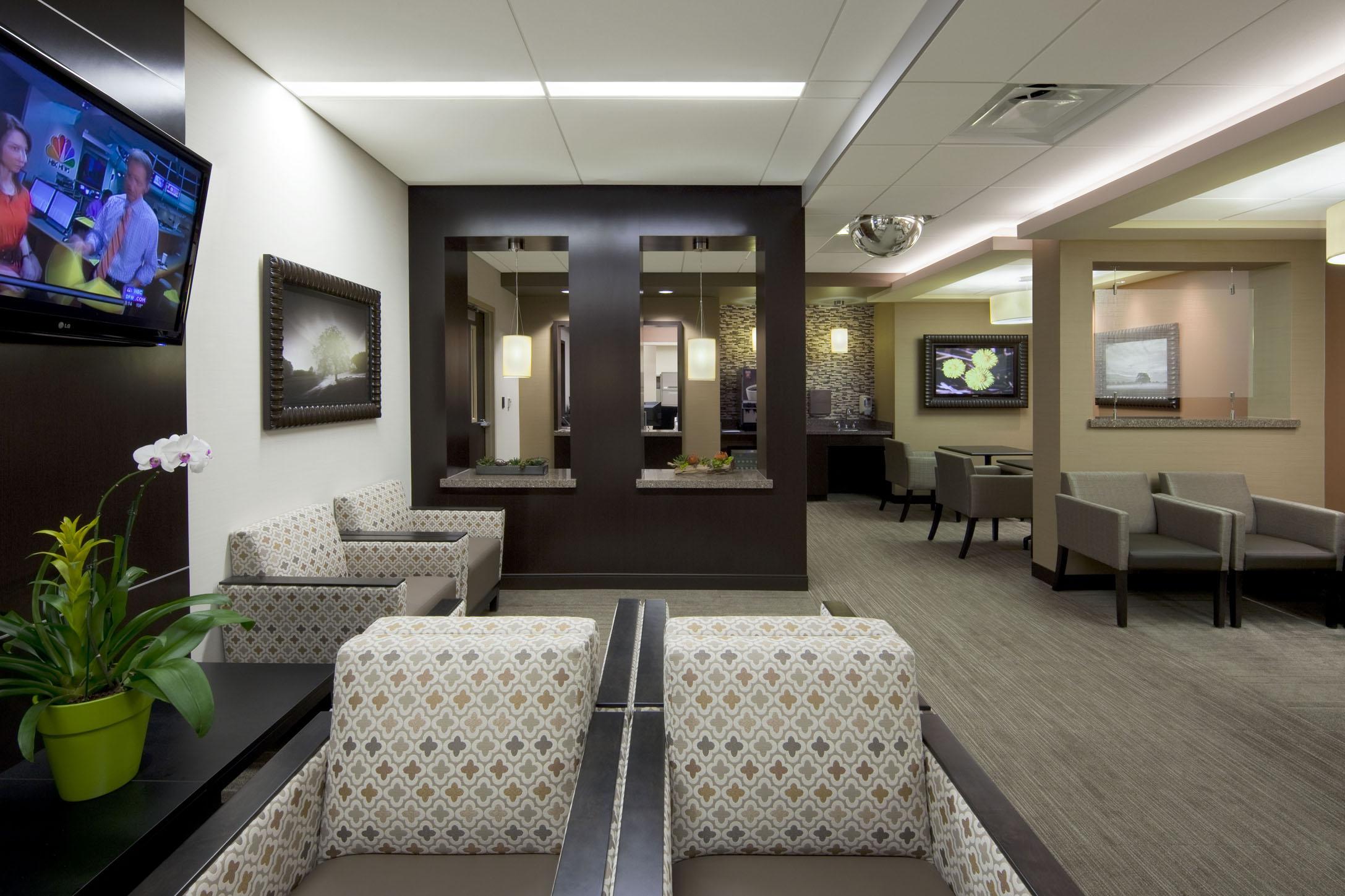 Flame Retardants
Rationale
Known health effects of well-studied flame retardants
Reproductive, neurocognitive, and immune system impacts
Persistence, bioaccumulation, toxicity throughout life cycle
Emerging health and safety concerns about alternatives
Very significant data gaps
Flame retardants showing up in dust
Guidance
Purchase furniture meeting TB 117-2013 that does not contain flame retardants
Polyvinyl Chloride (PVC) or Vinyl
Rationale
Can create persistent, bioaccumulative, and toxic byproducts in manufacture and at end of life
Carcinogenic and highly toxic chemicals in manufacture
Requires use of additives (lead, phthalates)
Guidance
Products must not contain PVC 
Small components exemption: > 1% of product by weight
Formaldehyde
Rationale
Known human carcinogen 
Gastrointestinal or liver toxicant
Reproductive toxicant
Respiratory toxicant, asthma trigger
Prop 65 carcinogen
Guidance
Meet CA Section 01350 
CA Department of Public Health (CDPH): Standard Method for Testing and Evaluation of Volatile Organic Chemical Emissions from Indoor Sources using Environmental Chambers) or equivalent standard
Perfluorinated Compounds (PFCs)
Rationale
Moved from C8 to C6 chemistry (Shorter-Chain PFCs)
Persistent in environment, bioaccumulative in people, wildlife
Long half-life in animals, not known for humans
Kidney and testicular cancer, thyroid disruption, elevated total cholesterol, obesity
Emerging Health Information
Endocrine disruptors, Carcinogenic, Reproductive and developmental toxicant
Guidance
Don’t use stain/water repellant treatments that contain PFCs
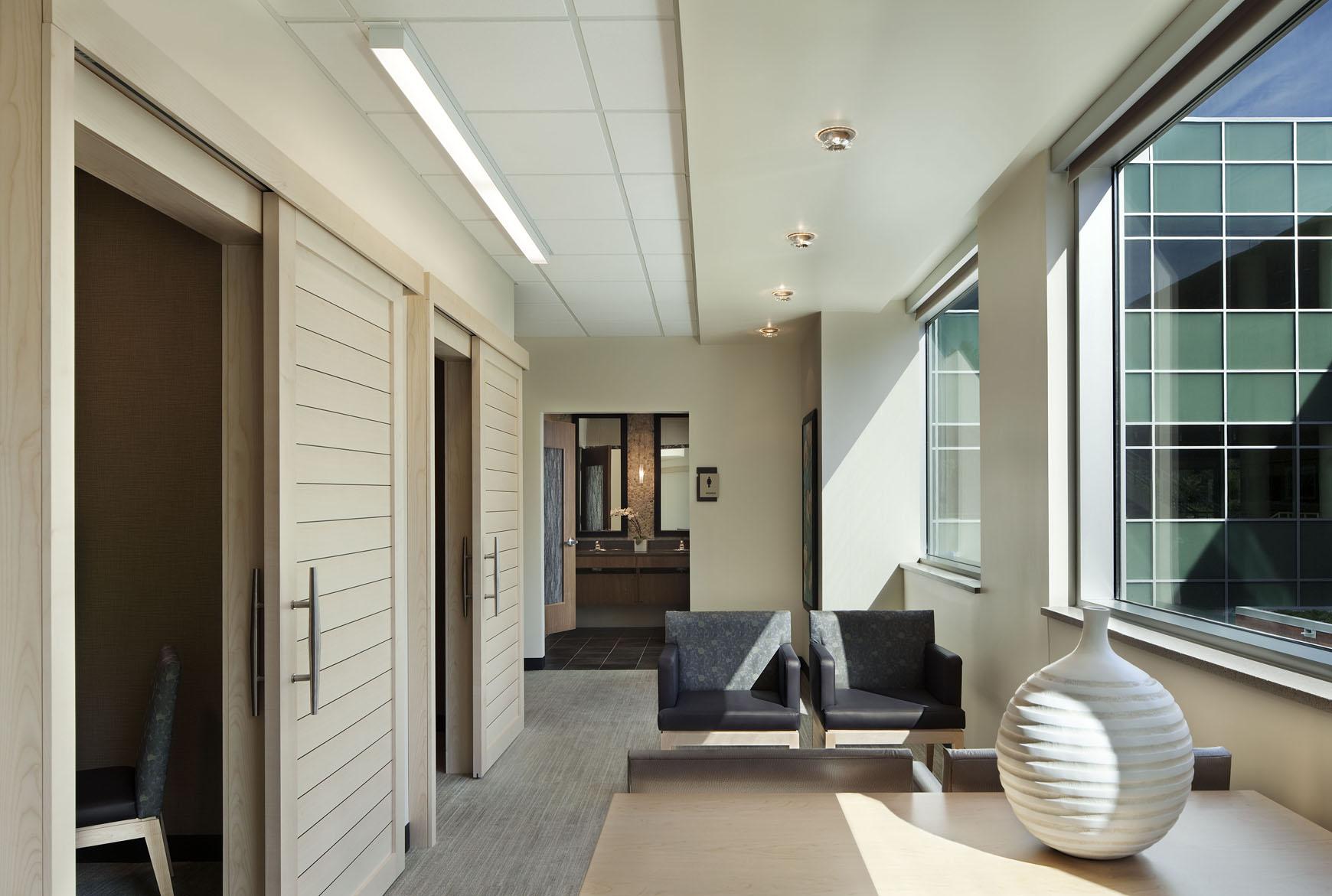 Antimicrobials
Rationale
Very limited evidence that addition of antimicrobials to furnishings reduces rate of hospital-acquired infections 
Emerging research on efficacy of copper on high-touch surfaces 
Can have toxic properties without adequate data on health impacts
Can lead to development of antimicrobial resistant organisms that may pose greater hazards
Guidance
Must not contain triclosan, triclocarban, or antimicrobials without evidence of demonstrated efficacy 
Requires evidence in clinical setting of  HAI reduction
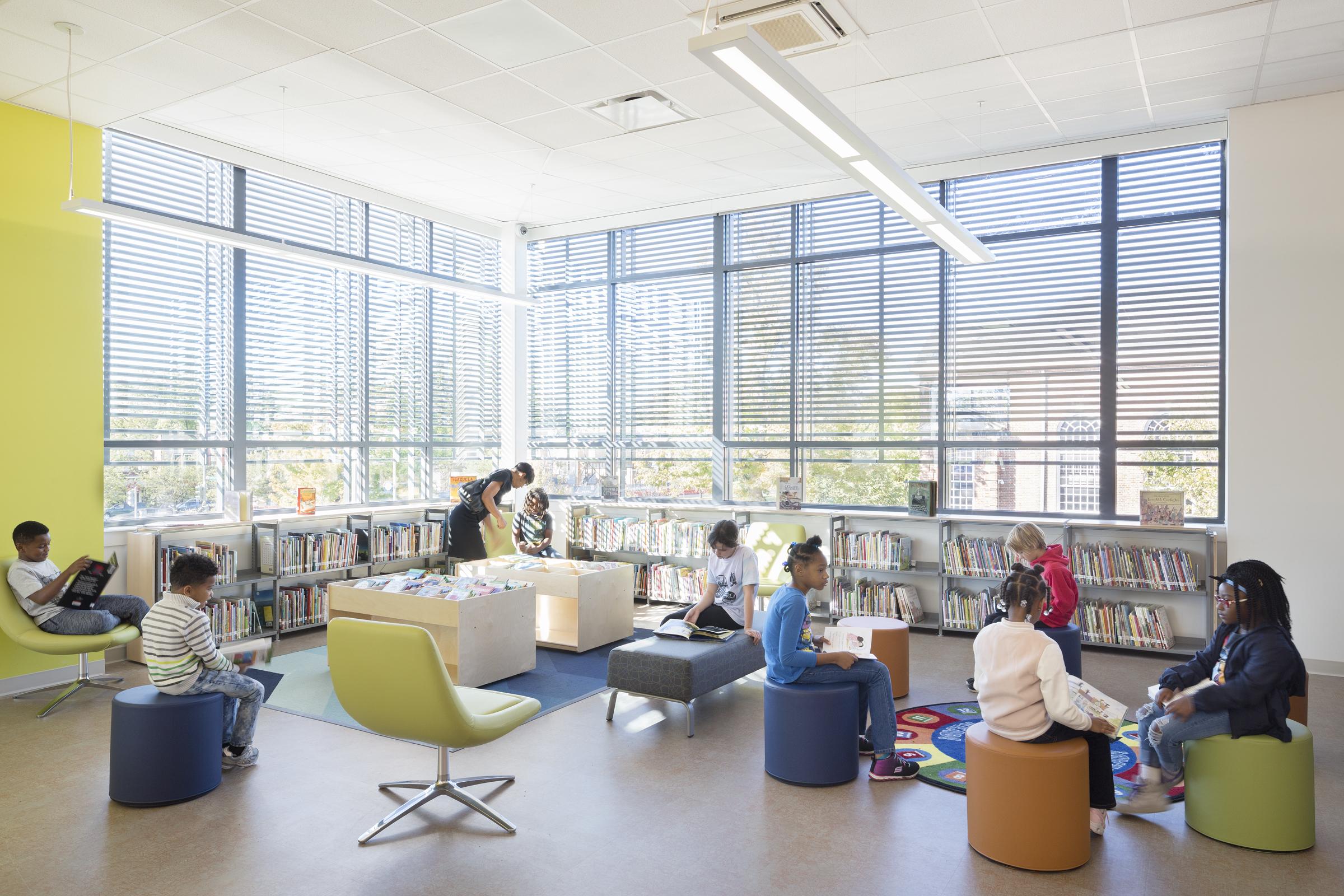 Practice Area: K-12 Schools
Vulnerable Populations
“Children are not little adults: they have special vulnerabilities to the toxic effects of chemicals.” 
	– World Health Organization

Toxic chemicals may be triggering recent increases in neurodevelopmental disabilities among children 
	– Harvard School of Public 	   	   Health, 2014

Schools impact entire communities
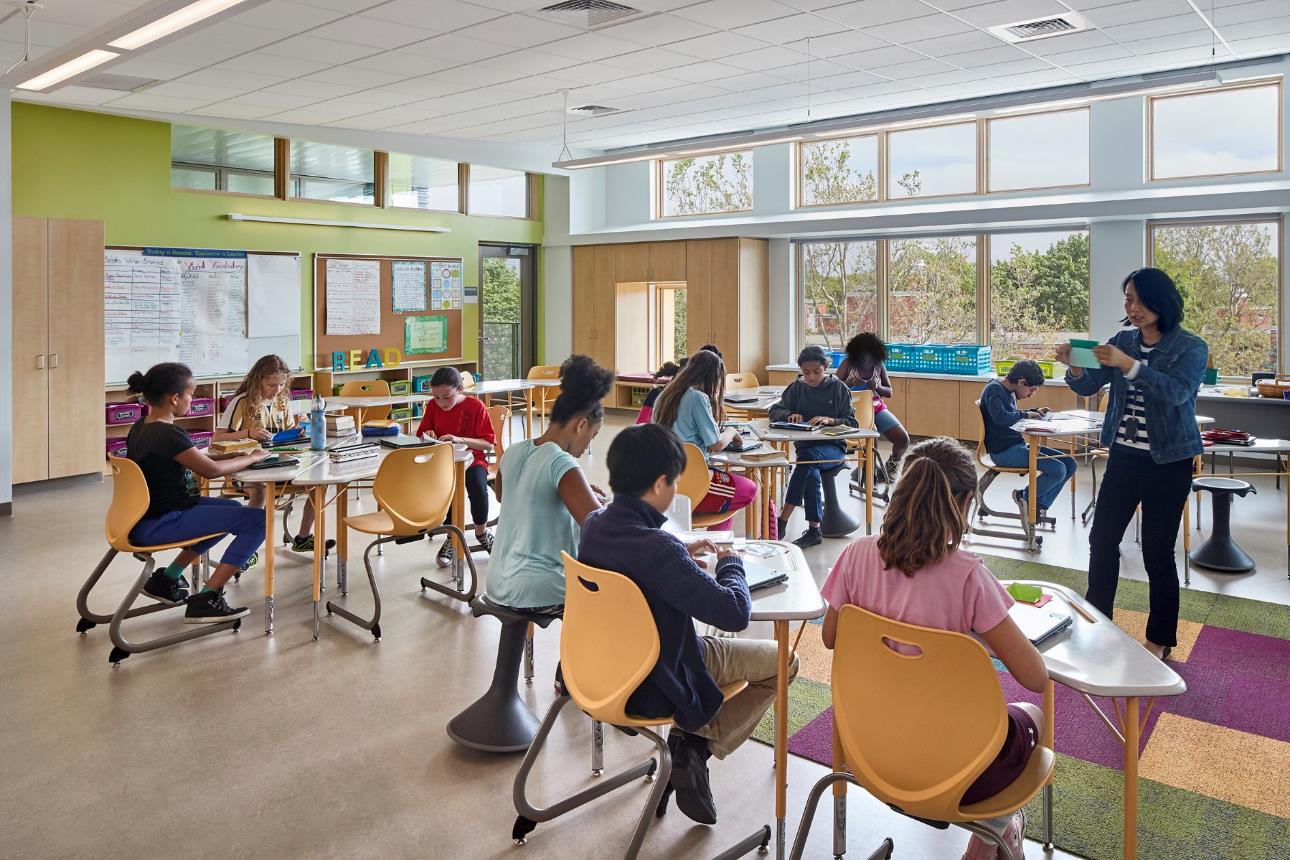 Targeted Advertising
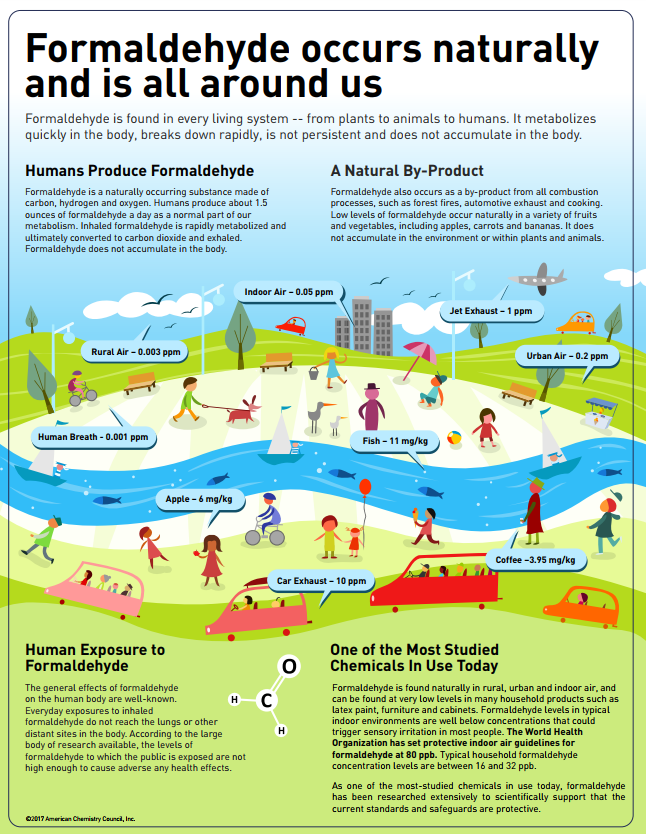 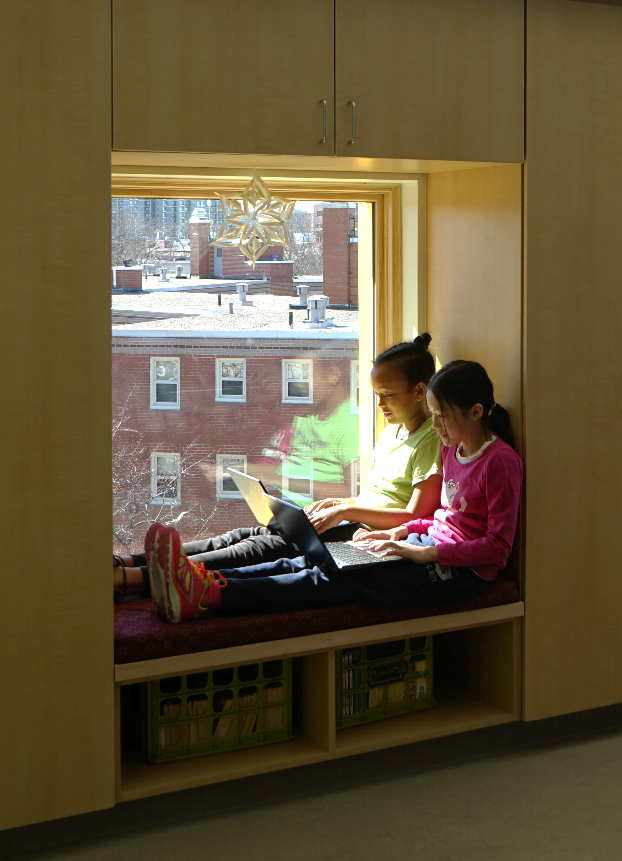 TOO much information

CONFLICTING information

Trending topics – where to focus?
Focus on Impact
TOUCH: Furniture, textiles, flooring, finishes
BREATHE: Paints, coatings, adhesives, flooring
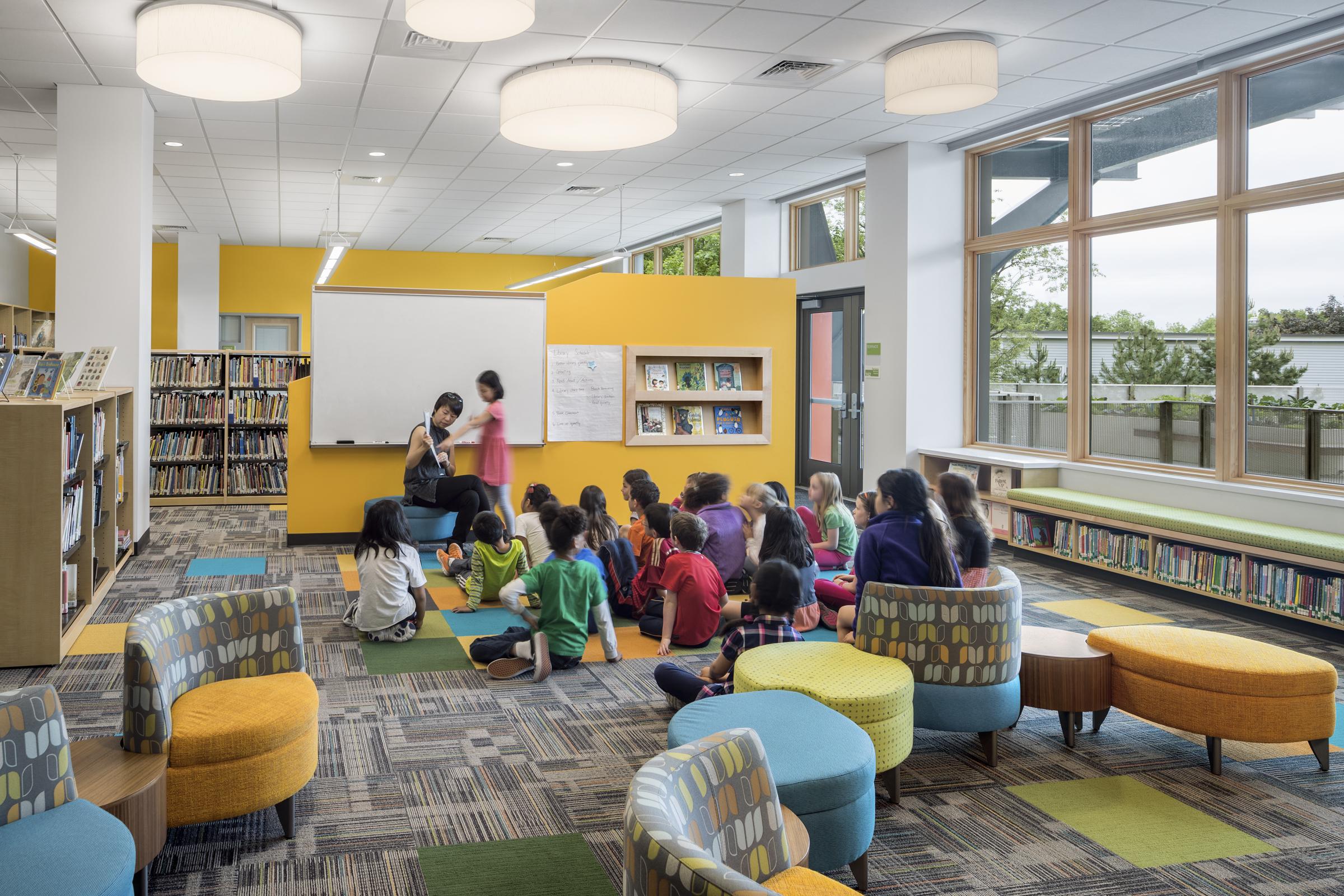 Renovation Challenges
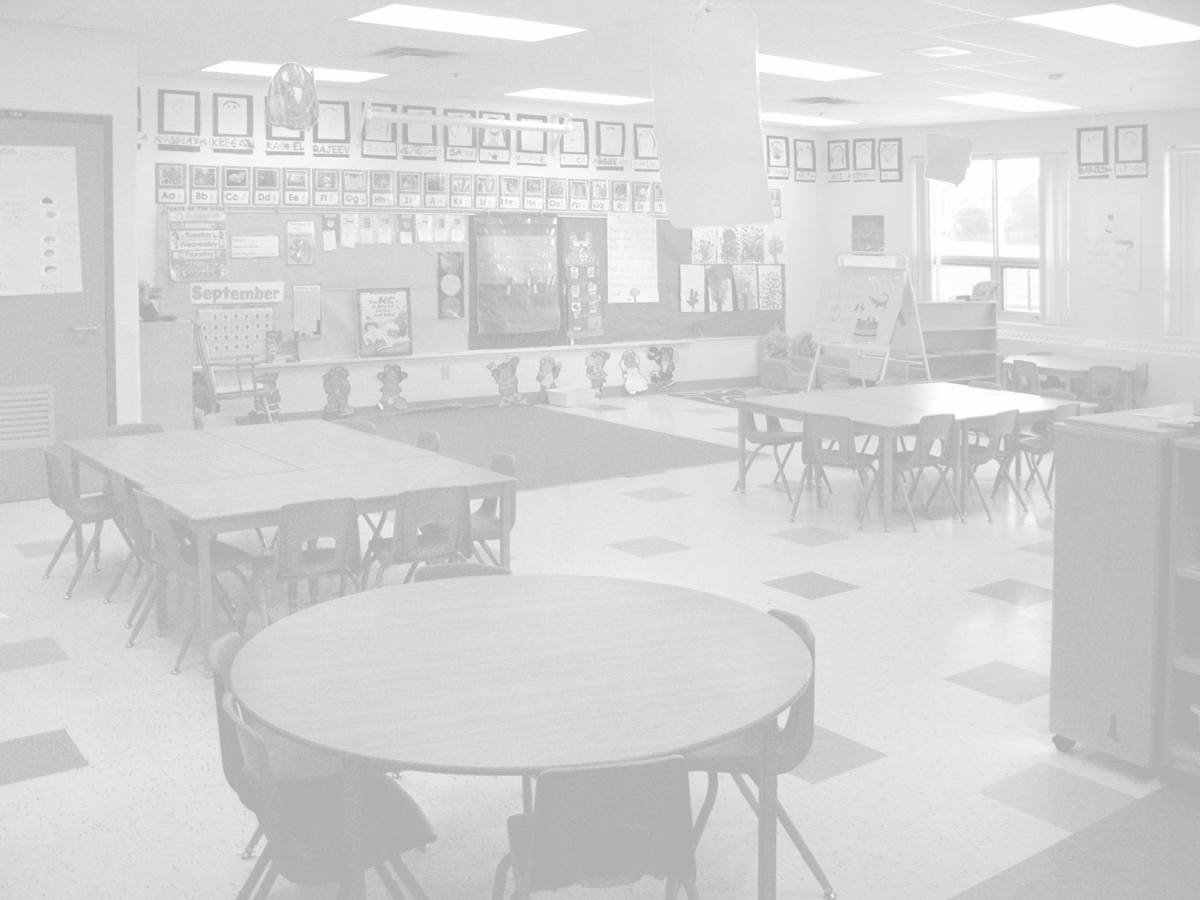 Lead
(reproductive & developmental toxicity, anemia, high blood pressure)
Asbestos Containing Material (ACM)
(carcinogen, mesothelioma)
Polychlorinated Biphenyls (PCBs)
(endocrine disruptor, carcinogen)
Flame Retardants
(endocrine disruptors, neurodevelopmental problems)
Formaldehyde
(carcinogen, reproductive & developmental toxicity)
Phthalates
(endocrine disruptors, developmental toxicity)
Practice Area 3 - College & University
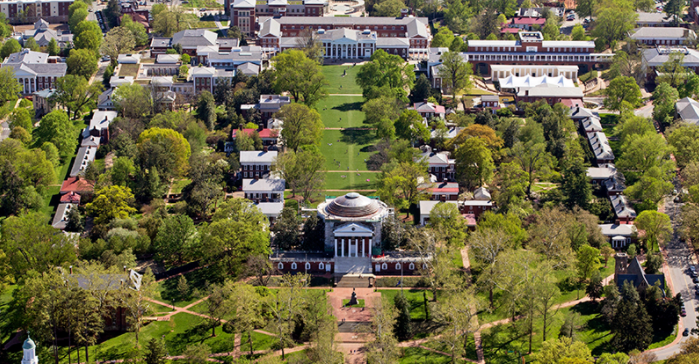 Building Ownership and Budget
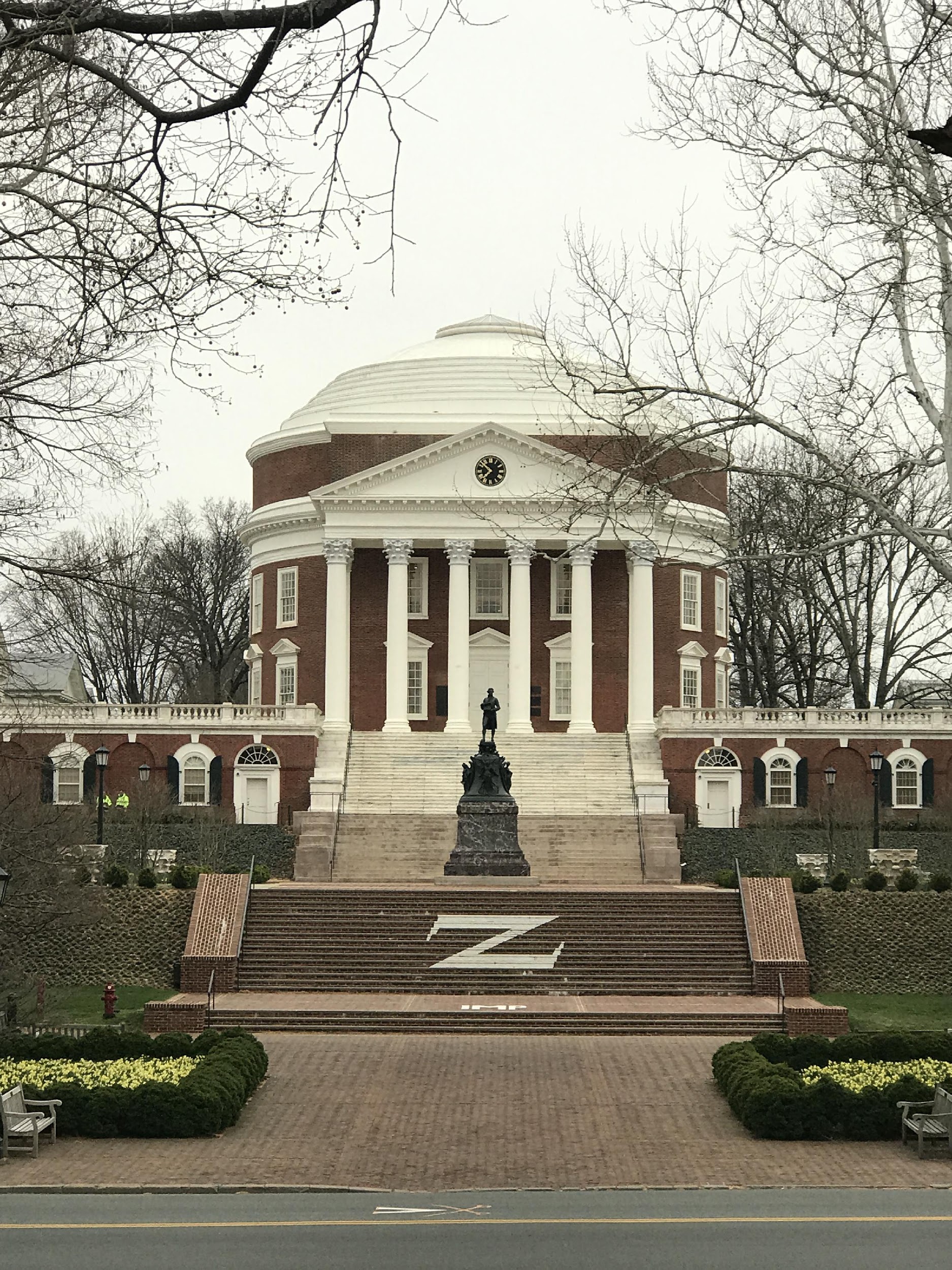 Science based Standards
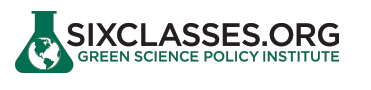 Science based Standards
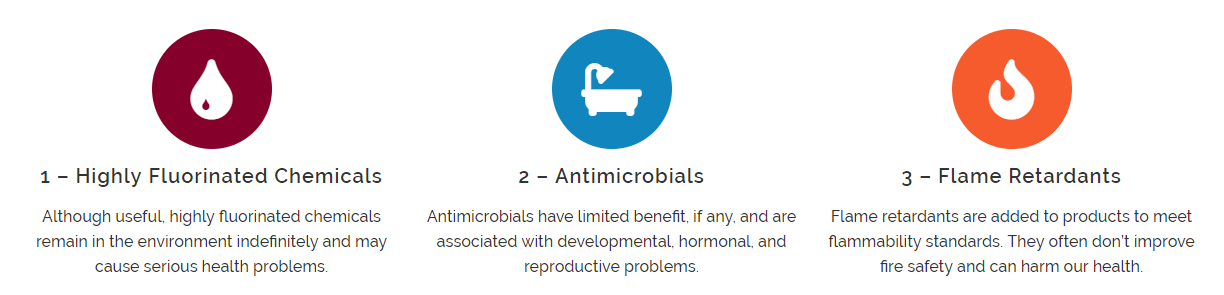 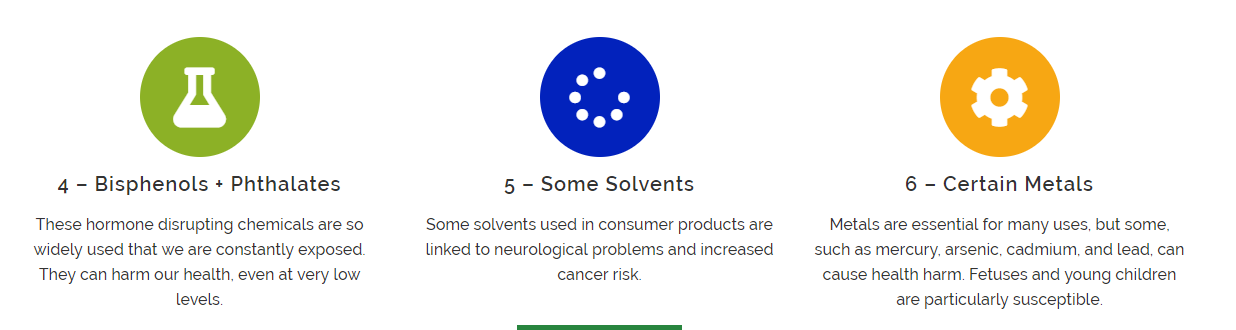 Science based Standards
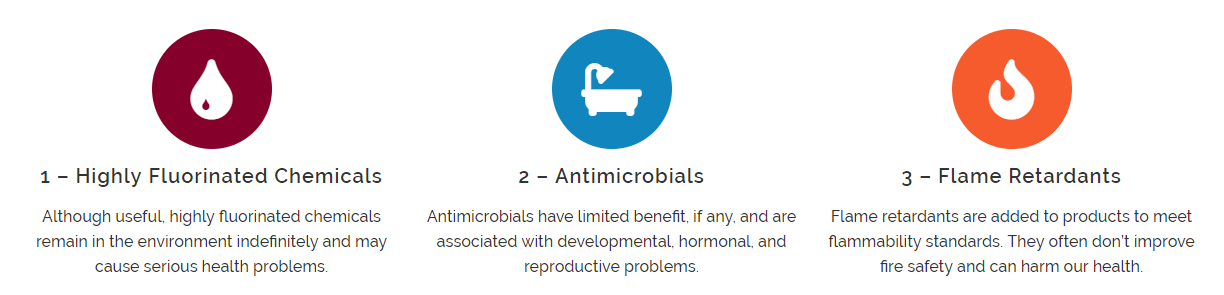 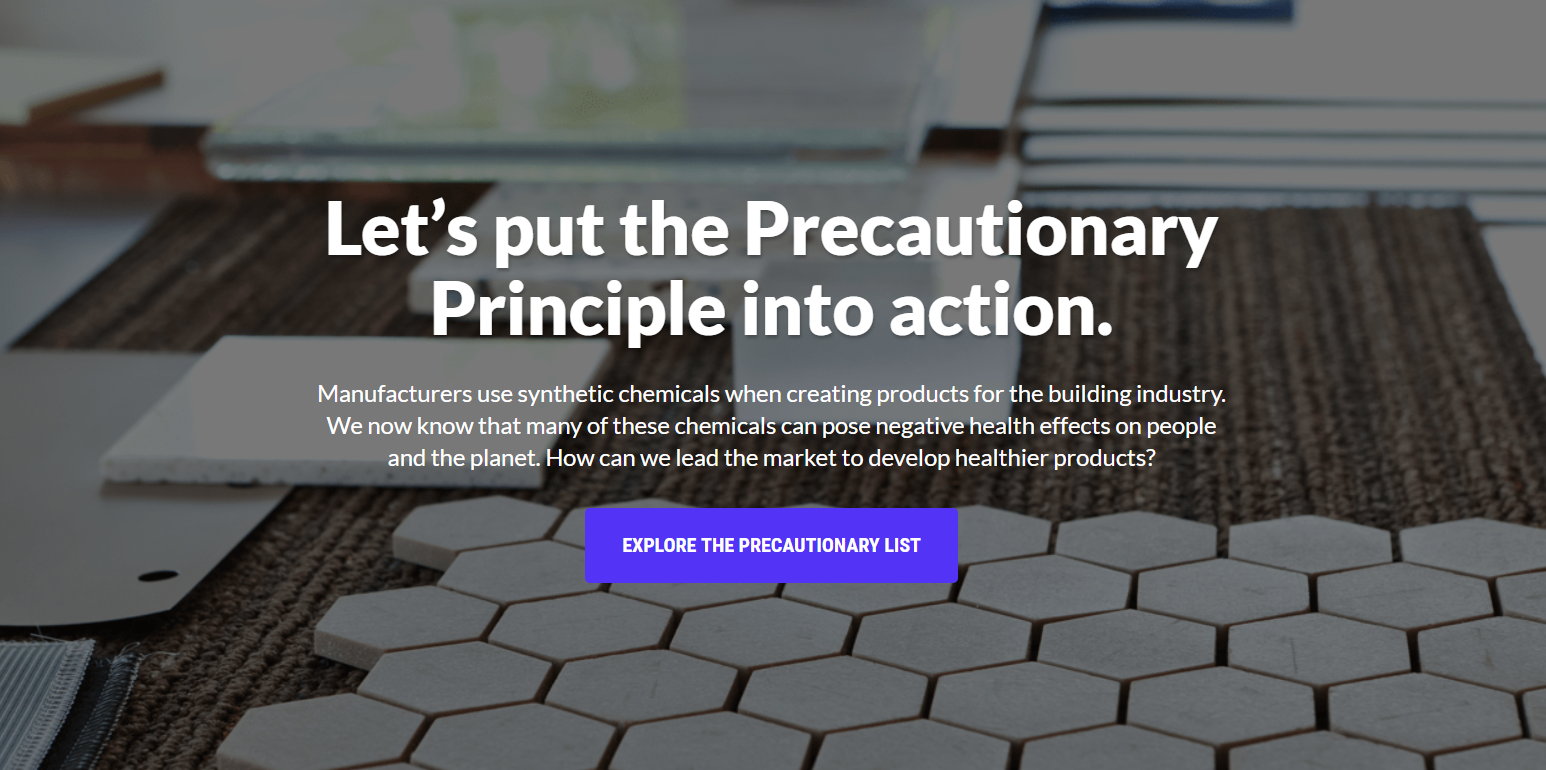 Science based Standards
Student Body Influence
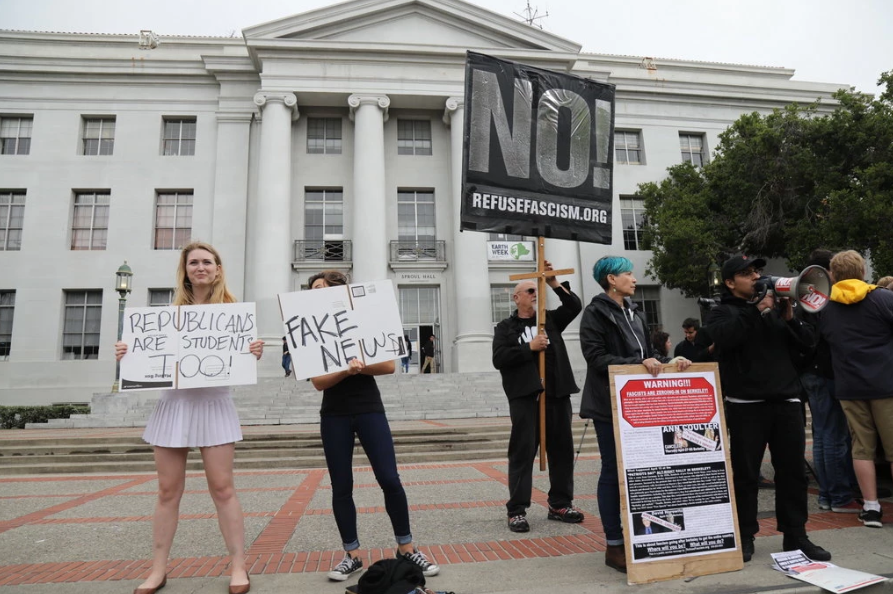 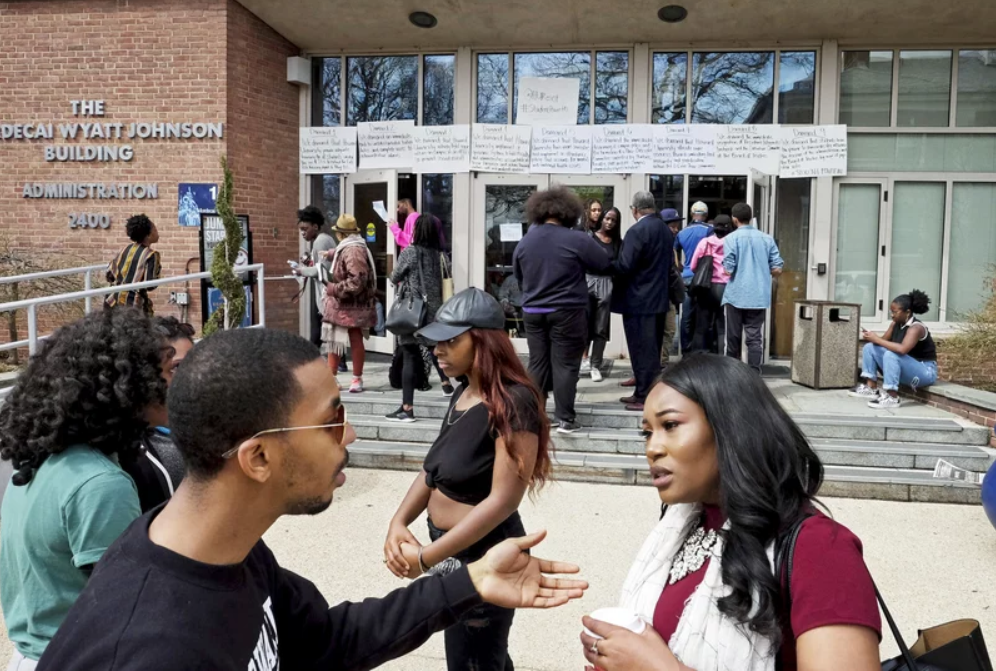 Upcoming Break for Questions and Comments
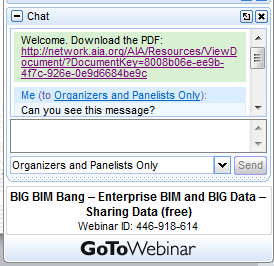 Submit a question to the moderator via the chat box.
Practice Area 4 - Commercial
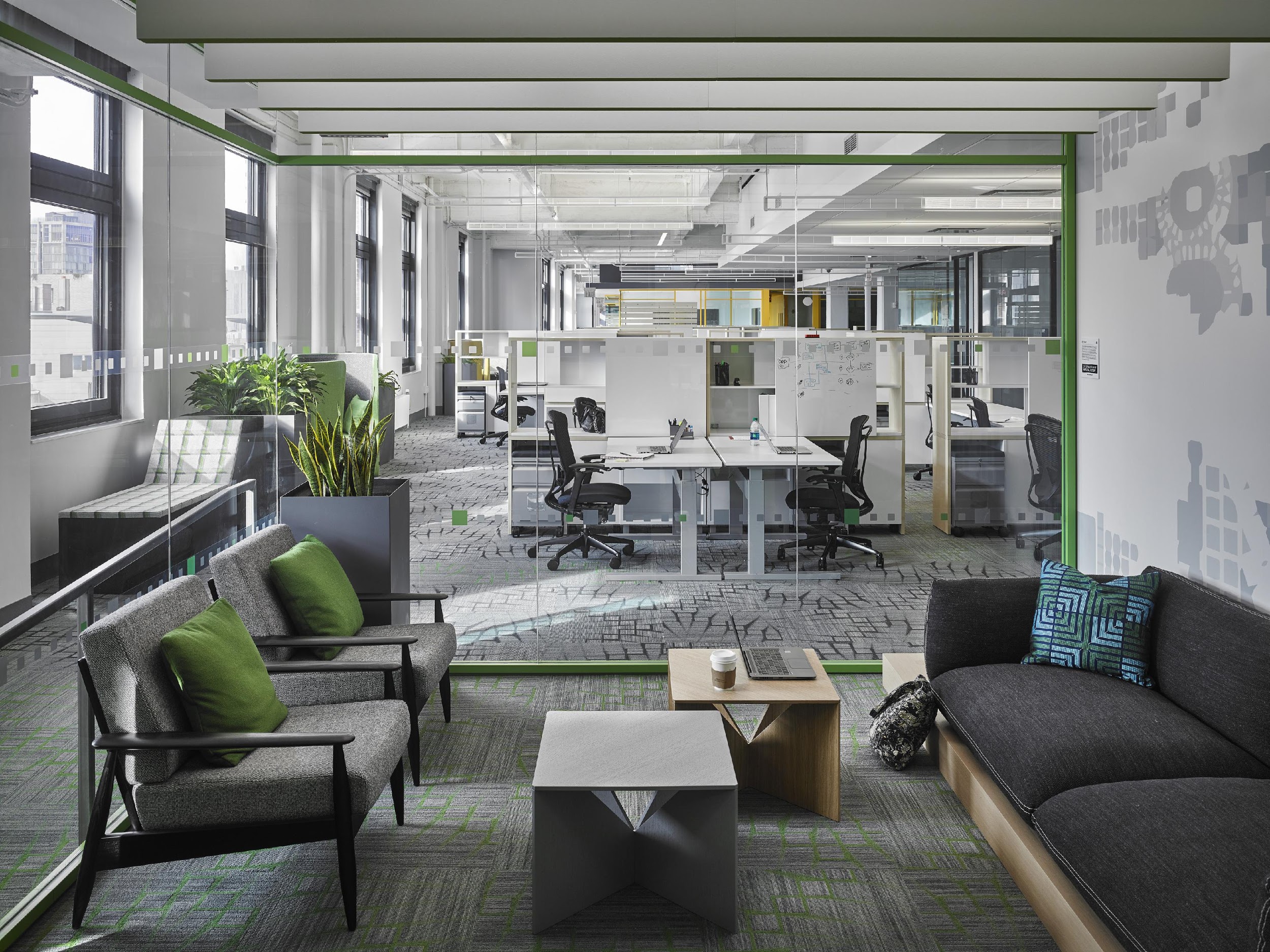 Population: Aware of Health Issues
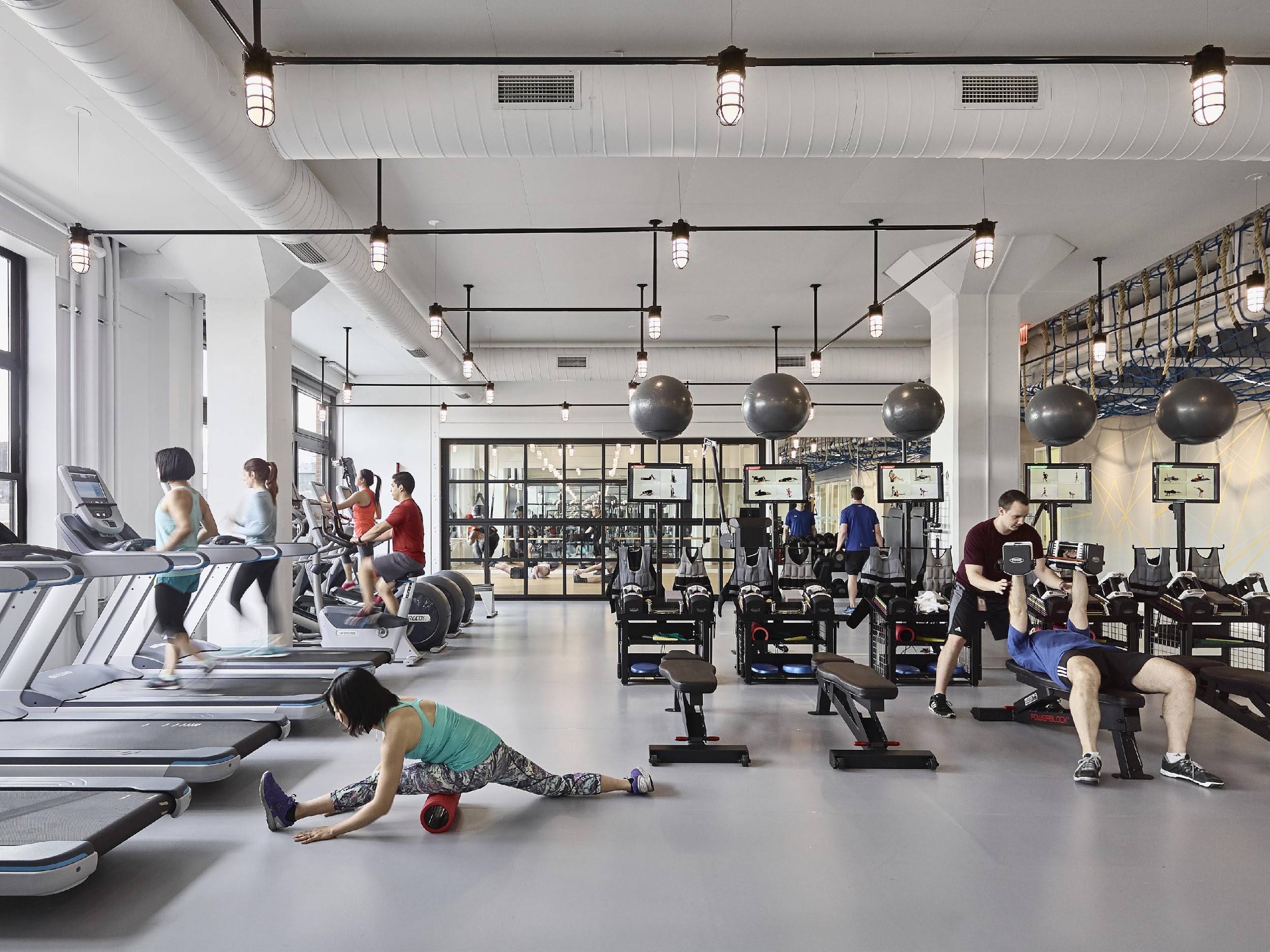 Expectations:

Not being harmed by materials in space.

Spaces that  increase wellness
Clients: Aware of Potential Cost Reductions
Increased employee health and worker productivity were cited as the two most important social reasons to build green in every international market to participate in a recent McGraw-Hill survey.
People in the U.S. spend about 90% of their time indoors. 
EPA studies indicate indoor levels of pollutants may be up to ten times higher than outdoor levels. 
LEED-certified buildings are designed to have healthier, cleaner indoor environmental quality, which means health benefits for occupants.25
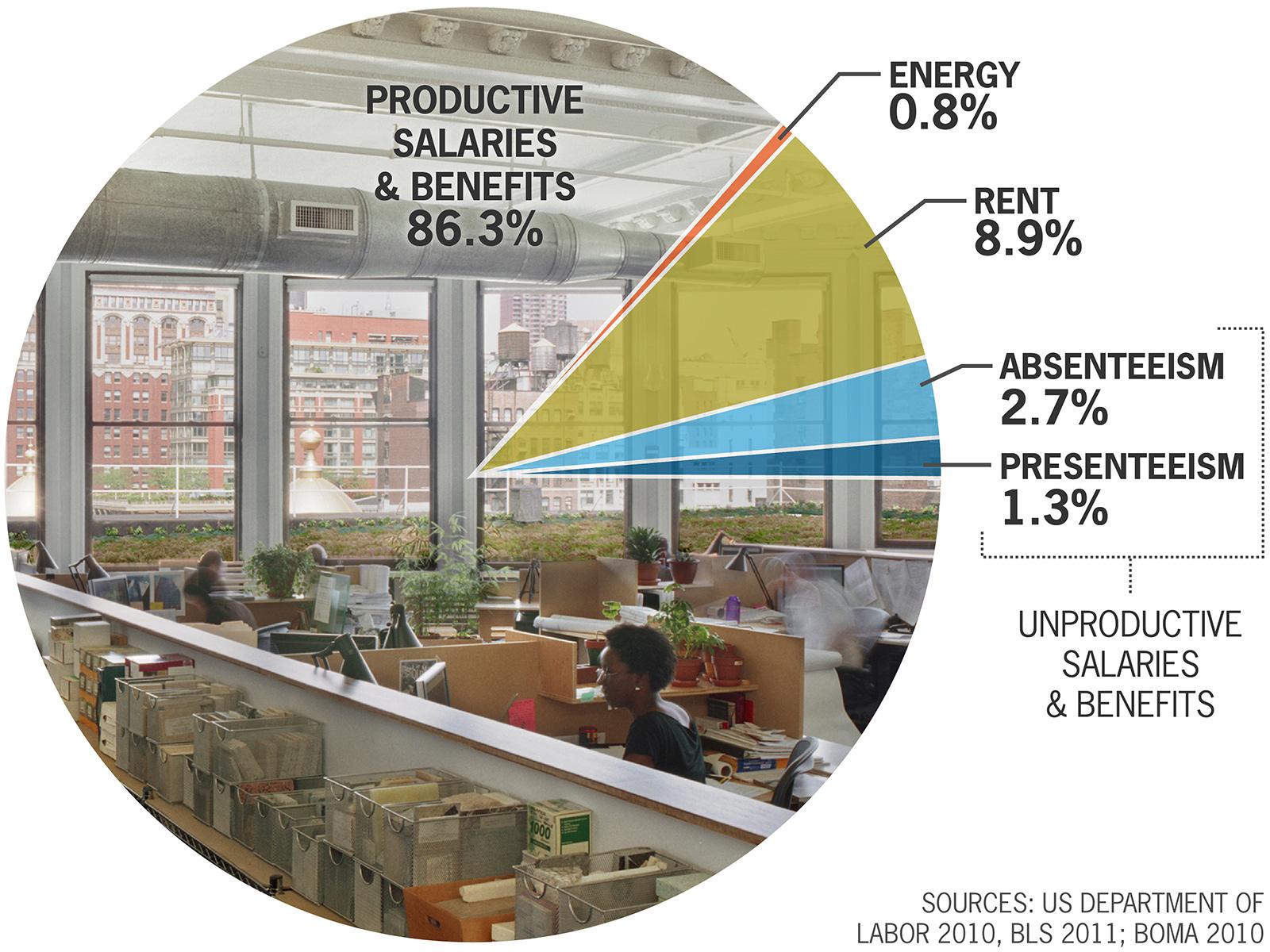 Specific Problems
Tenants do not necessarily have control over mechanical system, and maintenance systems
Emphasis on aesthetics over health
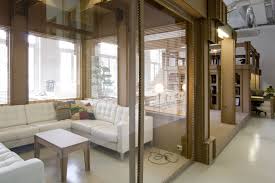 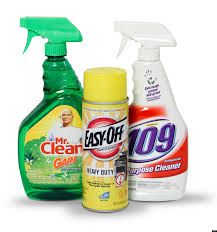 Specific Mitigation
Leases: Attempt to secure as much control as possible over mechanical system, cleaning, and maintenance system
Emphasis on high-volume, high percentage materials
ACT ceiling
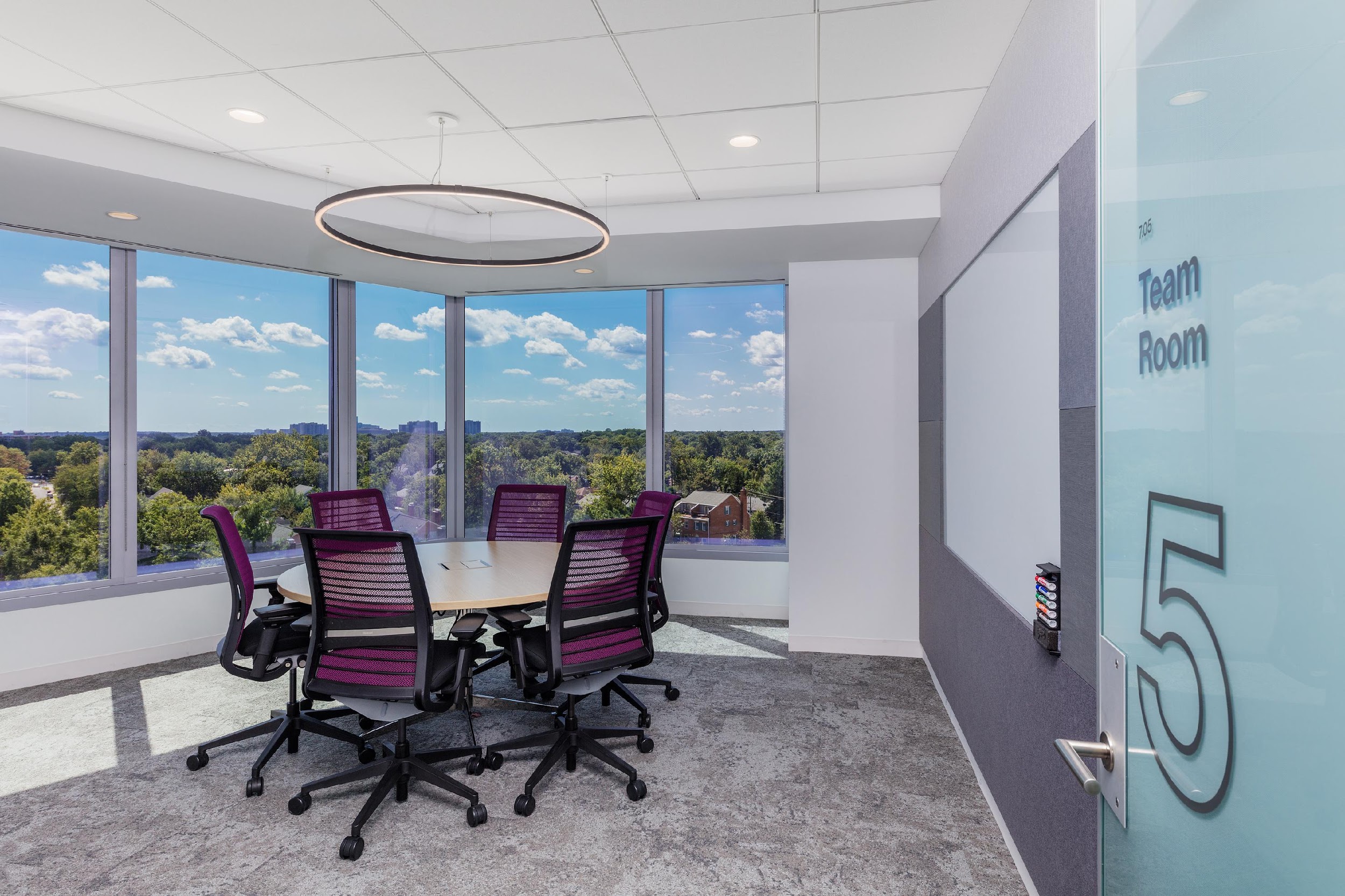 Gypsum board
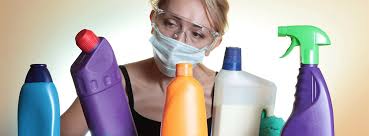 Carpet
Specific Mitigation
Healthier material and design feedback loop:  LBC projects have more limited palettes
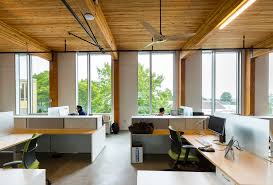 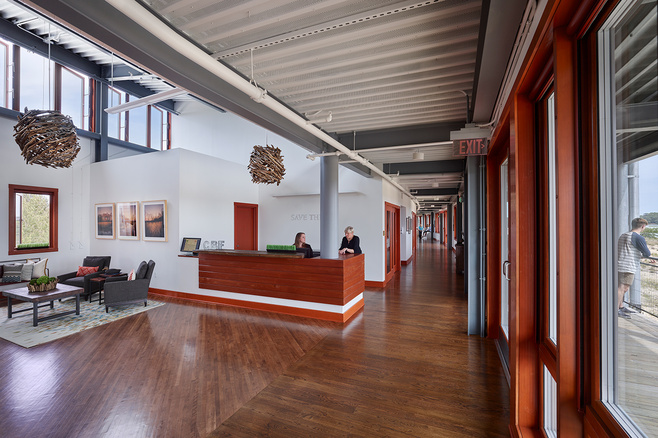 Specific Problems
The worst part of materials can be the means of attachment
Frequent change of design
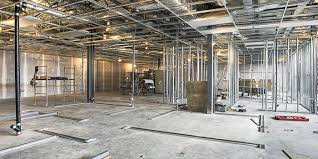 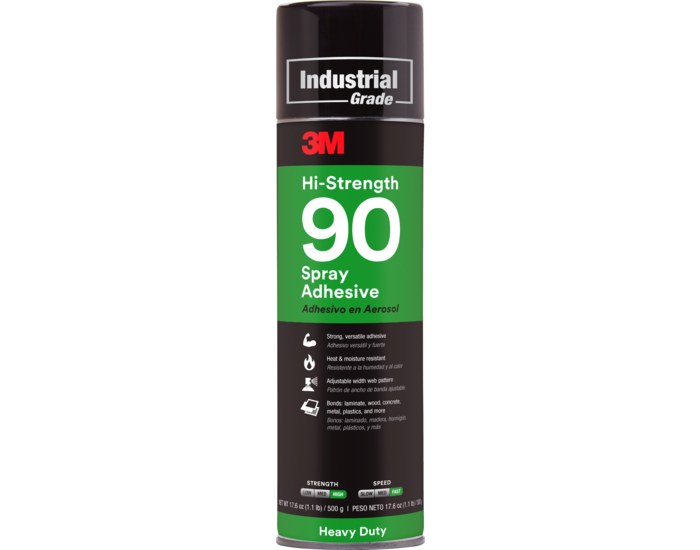 Specific Mitigation
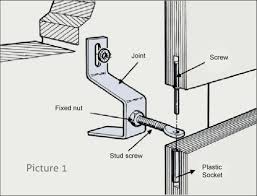 Change ways of attaching materials from adhesives to mechanical 


Appropriate durability, maintenance
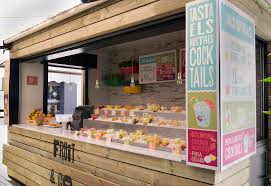 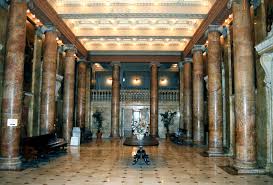 Materials Transparency and Risk for Architects
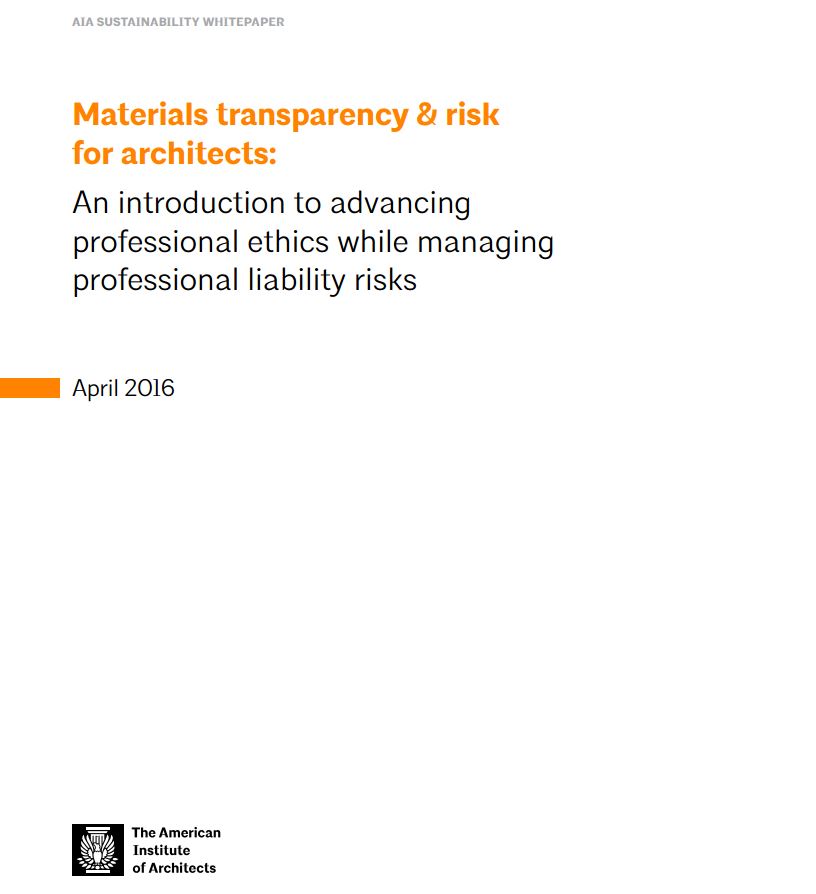 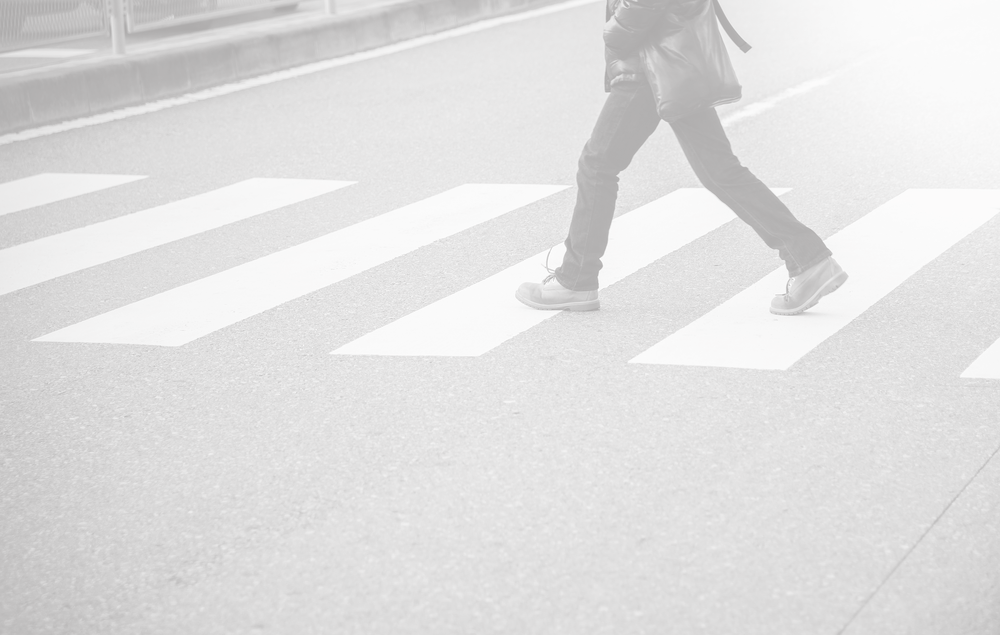 Be UNAMBIGUOUS 
about your intent 

Use recognized 3rd party documents

Present materials content as one factor AMONG MANY

Make NO GUARANTEES re: actual materials content

Do NOT claim to have expertise you don’t have
Best Practices
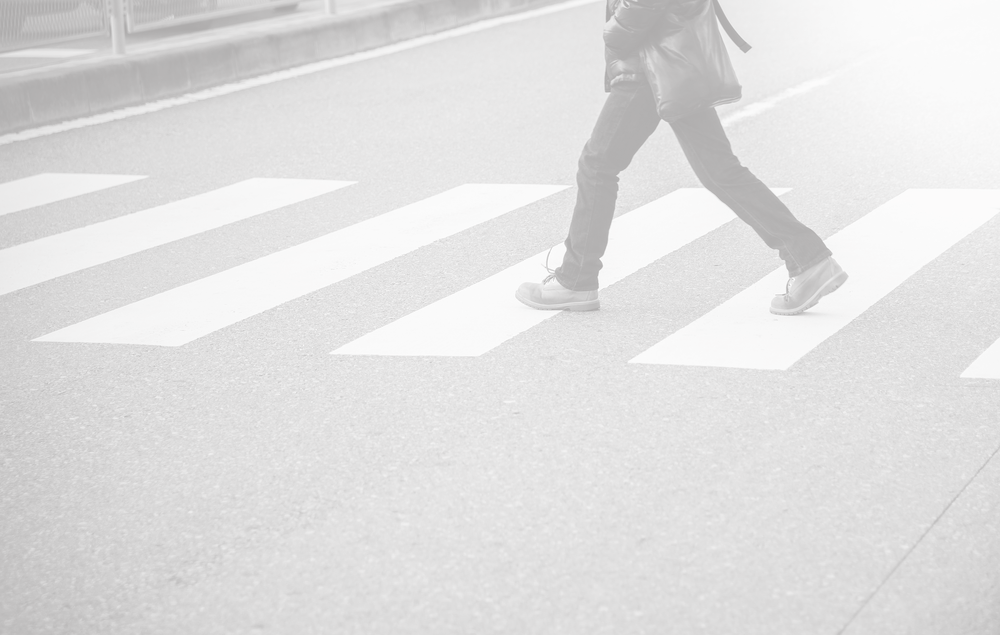 “We are unable to evaluate whether or not there is a risk of harm.”
Best Practices
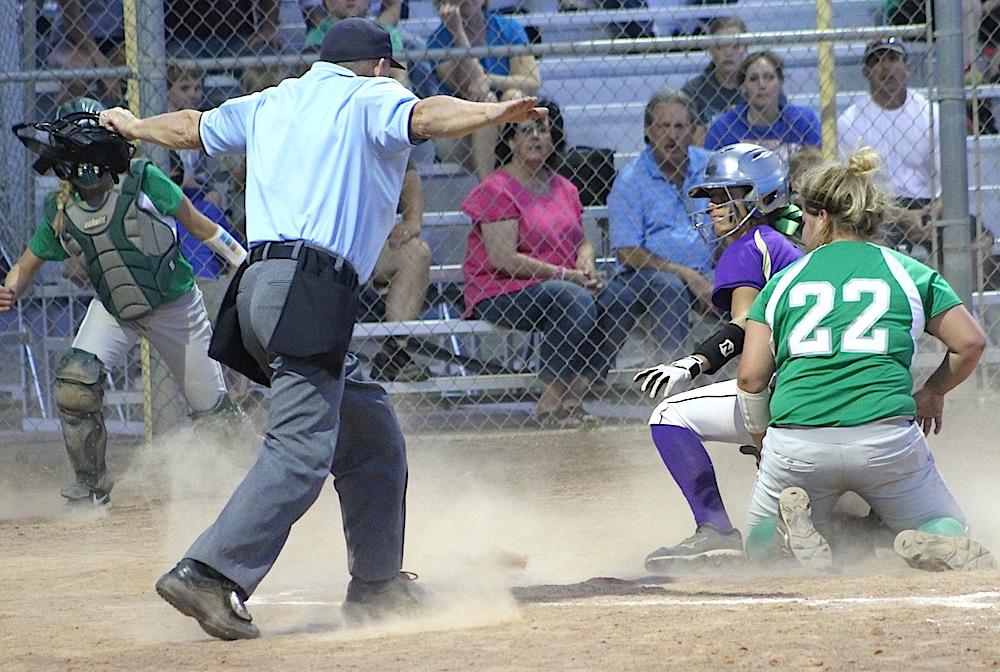 Resources
Healthier Hospitals Initiative: http://healthierhospitals.org/ 
Healthy Building Network: https://healthybuilding.net/
HPD Collaborative:  https://www.hpd-collaborative.org/
Six Classes:  http://www.sixclasses.org/ 
P+W Precautionary list:  https://transparency.perkinswill.com/lists/precautionary-list 
Declare:  https://living-future.org/declare/
C2C: https://www.c2ccertified.org/
Contact Information
Jean Hansen, FIIDA, LEED Fellow, CID, WELL AP, EDAC, AAHD
	jean.hansen@hdrinc.com

Anne Hicks Harney, FAIA, LEED Fellow
	anne@longgreenspecs.com

Tanya Mejia, Assoc. AIA, AICP, LEED AP BD+C, WELL AP
	t.mejia@perkinseastman.com

Susan Kaplan, CCS, LEED AP BD+C
	skaplan@hlw.com
Time for Questions and Comments
???-!!!
Moderator
Rita Ho, LEED AP
CES Credit
All attendees are eligible to receive:1.0 HSW/CEU (AIA continuing education) 
Attendees at your site can submit for credit by individually completing the webinar’s survey and report form. The survey closes Friday, February 15, 2019 at 12:30 am EDT.
The URL to the webinar survey/form https://www.research.net/r/AAH1901 will be emailed to the person who registered your site. 
More continuing education questions?  Email . . . knowledgecommunities@aia.org.
Join us at The Academy of Architecture for Health!
•	Receive Academy Update newsletters 
•	Access to resources 
Knowledge Repository
Webinars
Award programs
Scholarships, Fellowships
Emerging professionals benefits
National and regional conferences and events
Social media, publications, blogs and Twitter
To join us or update your account go to . . .
www.aia.org/aah
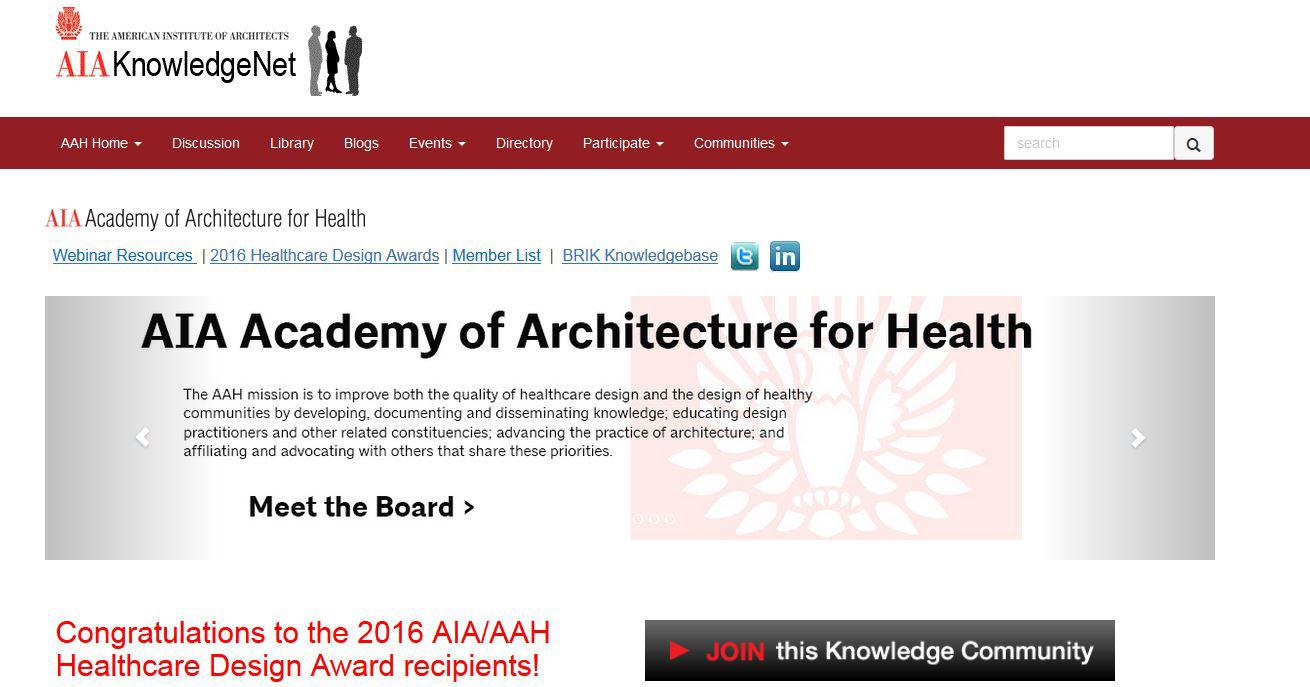 Click here
Upcoming Webinars*
*Dates and topics are subject to change
Visit www.aia.org/aah for more information and to register.